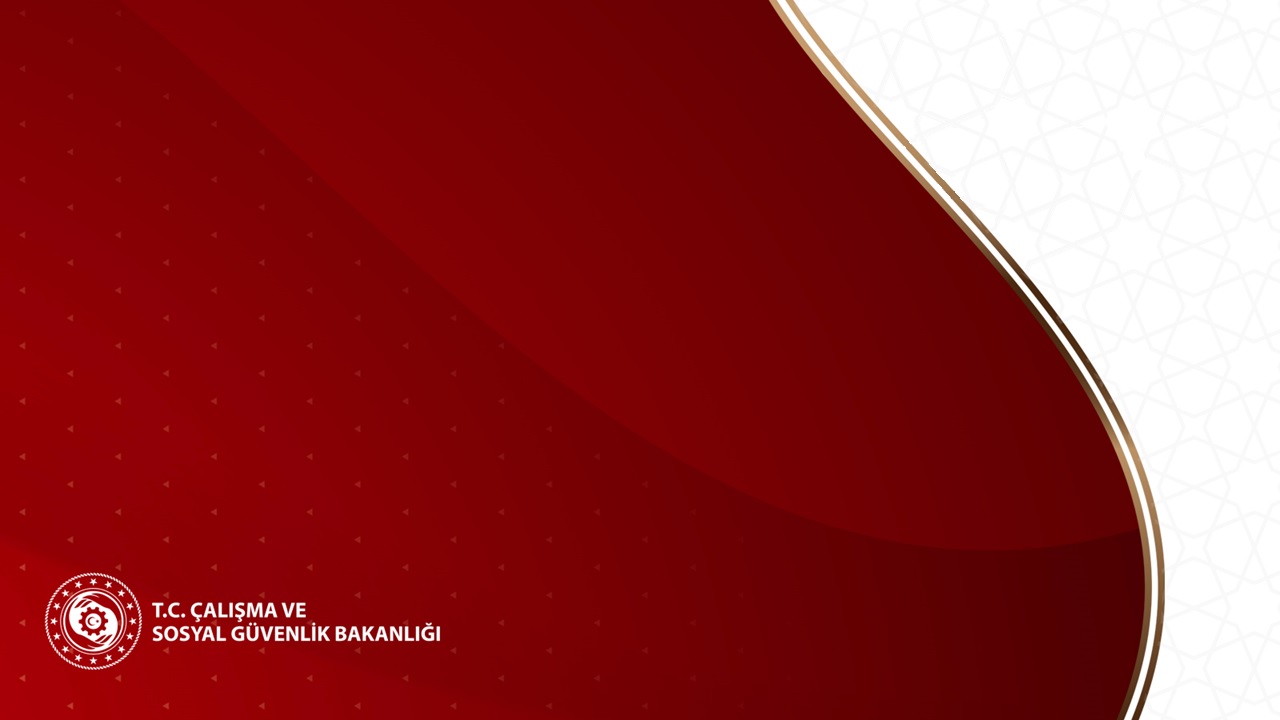 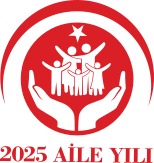 T.C.
ÇALIŞMA VE SOSYAL GÜVENLİK BAKANLIĞI
REHBERLİK VE TEFTİŞ BAŞKANLIĞI
EĞİTİM SEKTÖRÜ PROGRAMLI TEFTİŞİ 
FARKINDALIK ARTIRMAYA YÖNELİK 
BİLGİLENDİRME TOPLANTISI
 14.05.2025
1
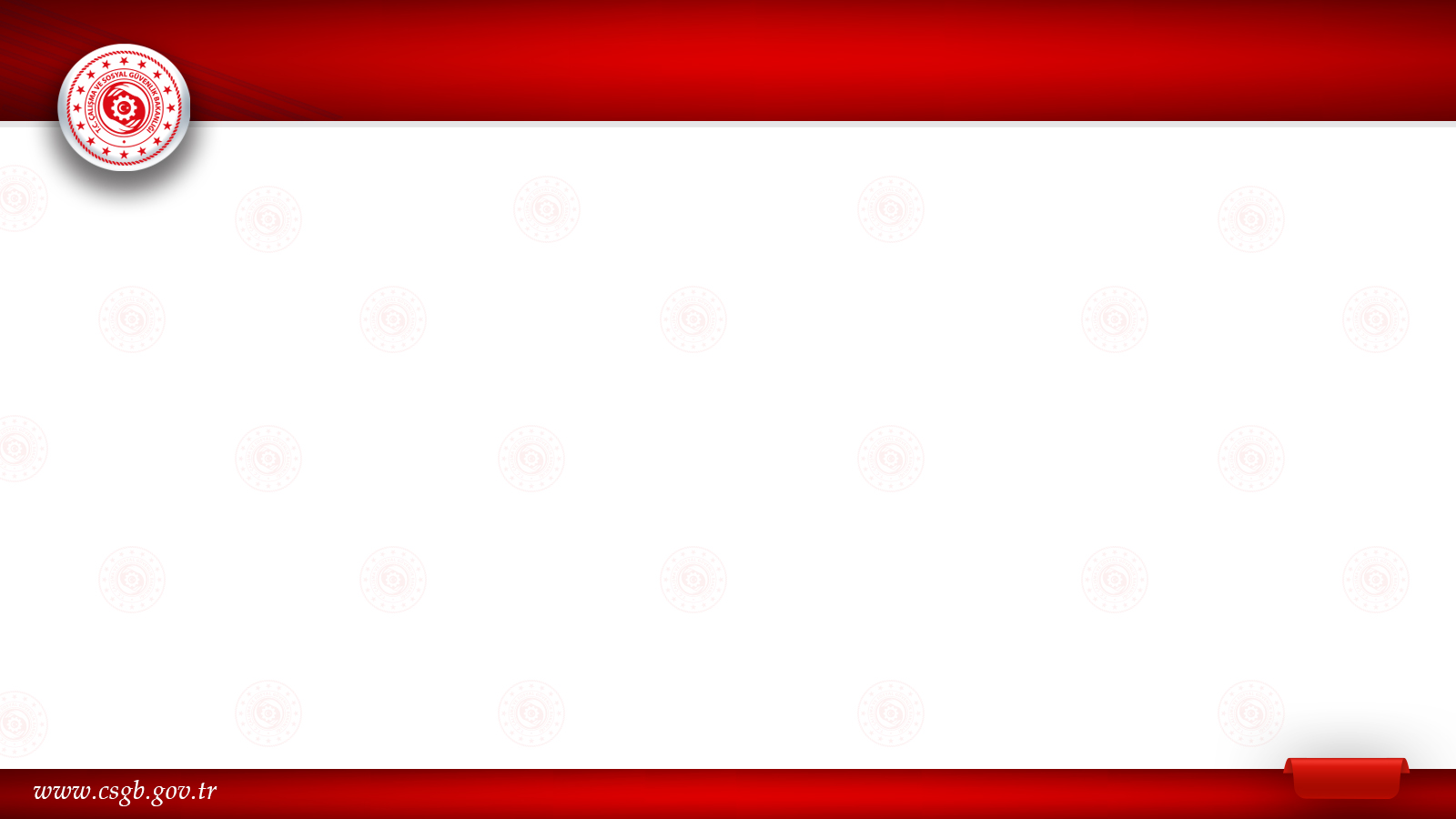 REHBERLİK VE TEFTİŞ BAŞKANLIĞI
SUNUM PLANI
Teftiş Faaliyetleri
Rehberlik ve Teftiş Başkanlığının Yapısı
Eğitim Sektöründe Çalışma Koşullarının İyileştirilmesi Programlı Teftişi
2
1/37
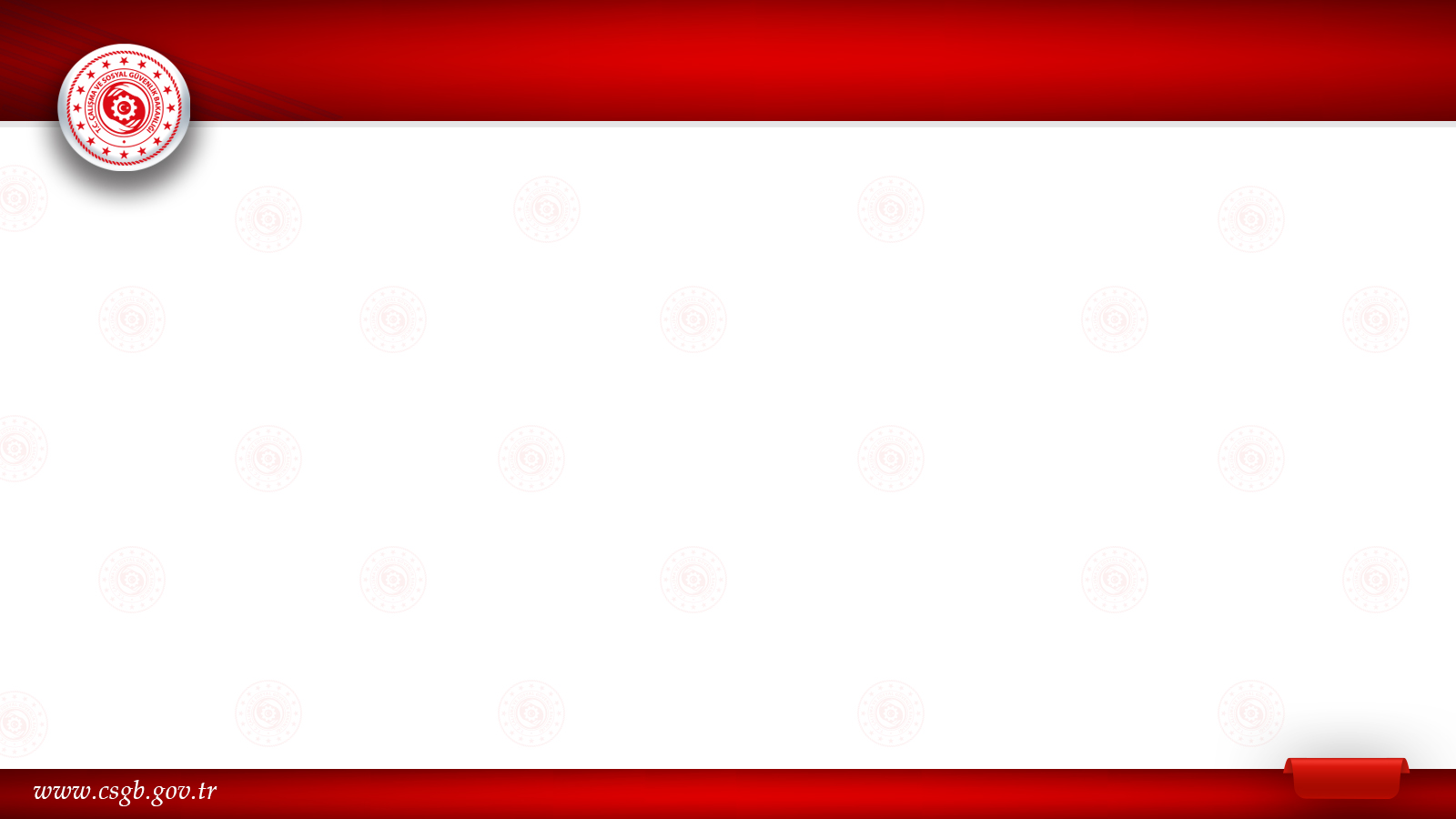 REHBERLİK VE TEFTİŞ BAŞKANLIĞI
Teftiş Faaliyetleri
3
2/37
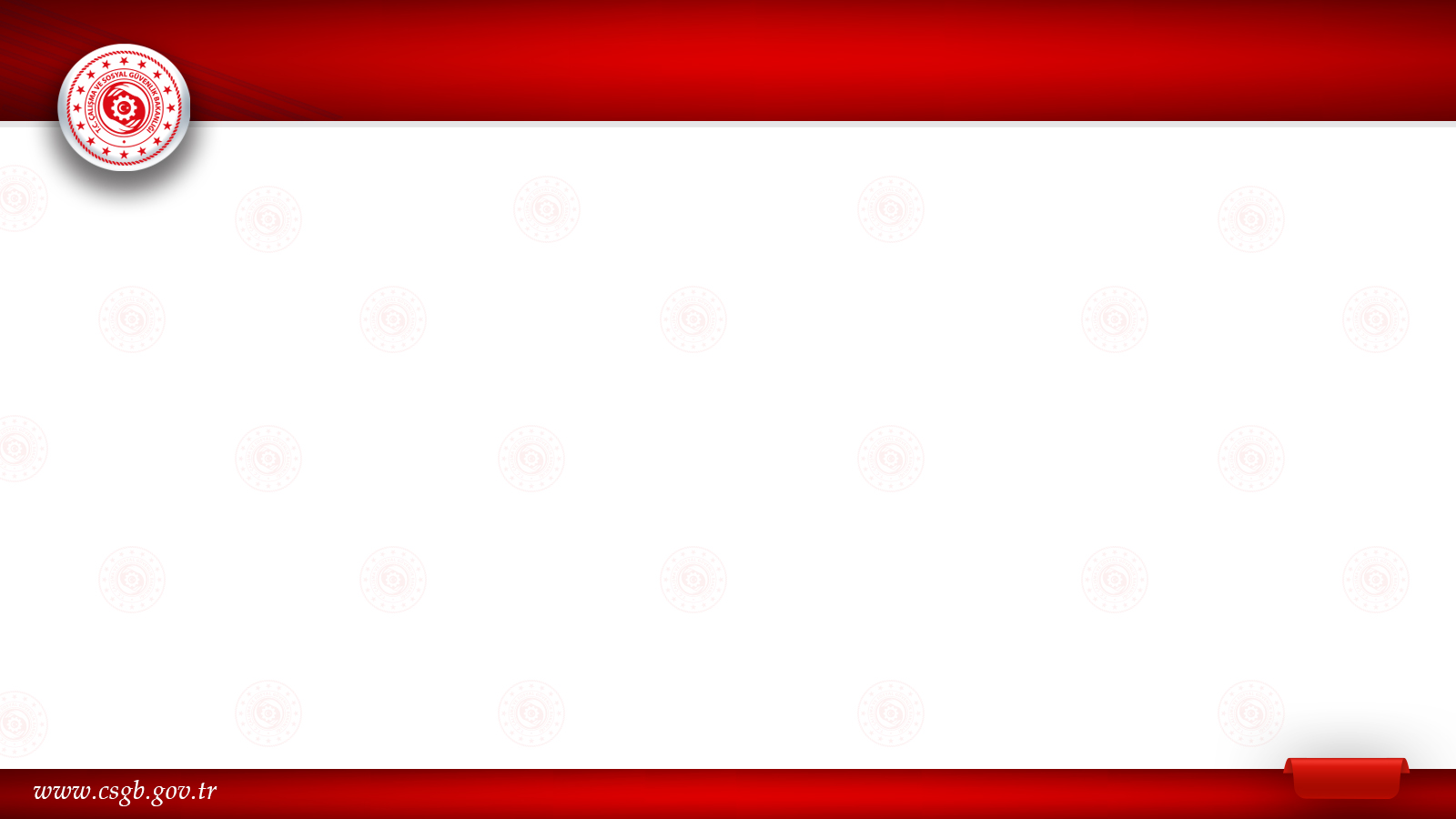 REHBERLİK VE TEFTİŞ BAŞKANLIĞI
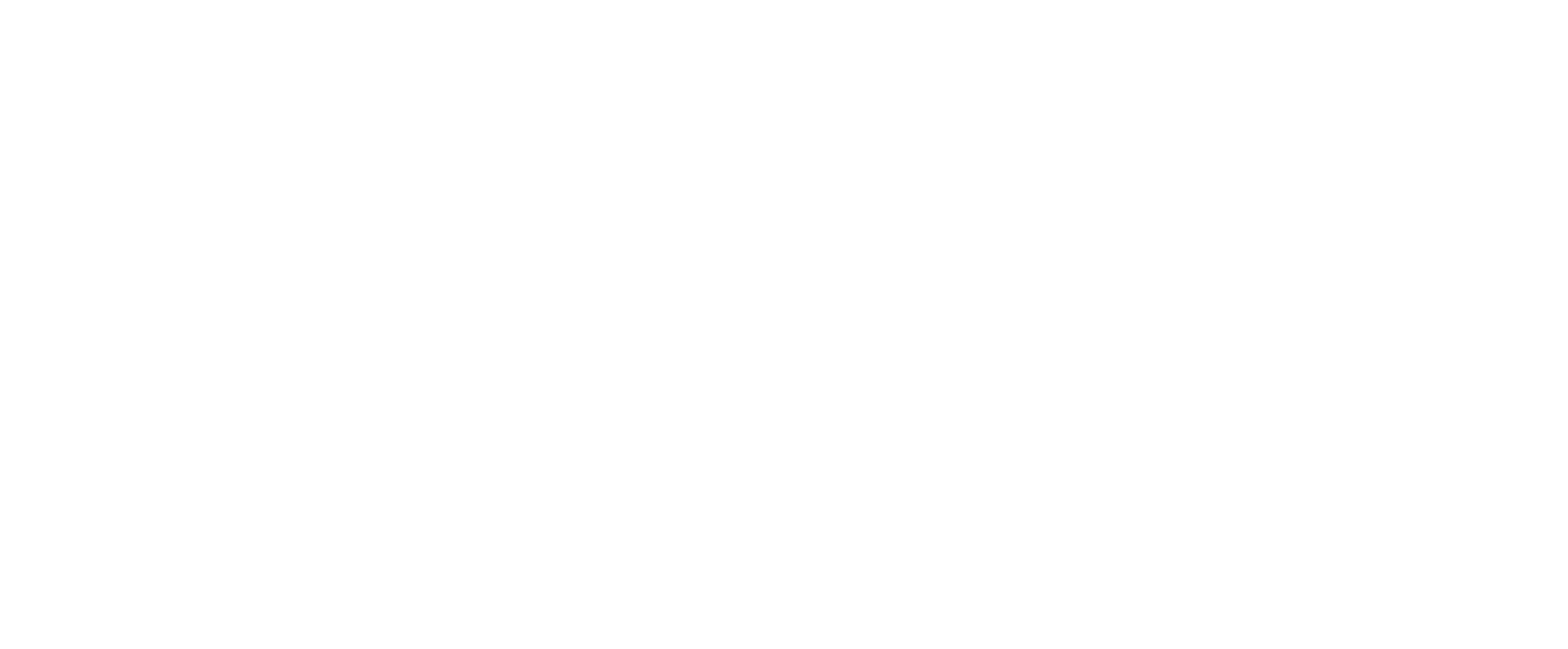 Grup Başkanlıkları ve Görev Alanları
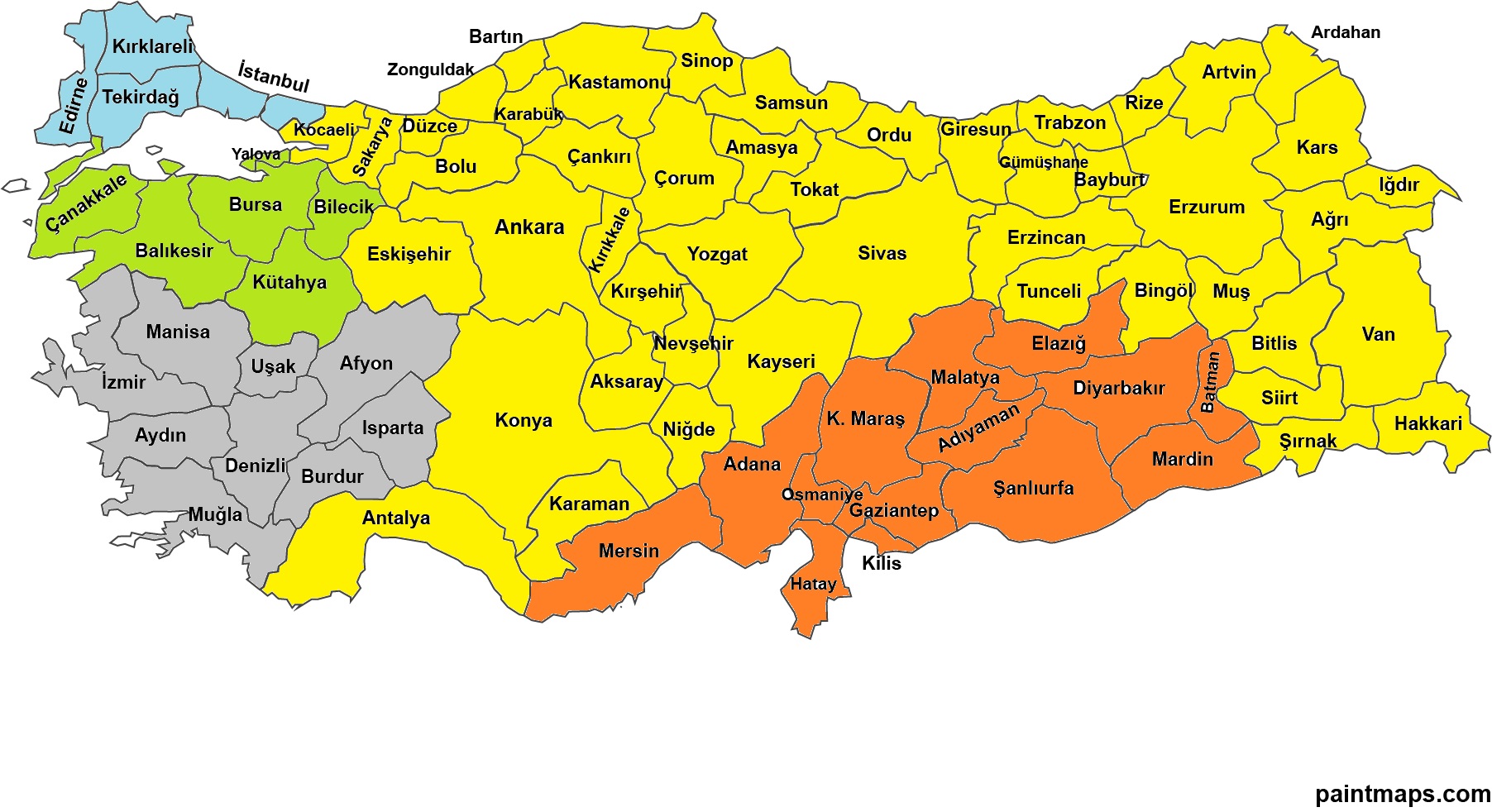 4
3/37
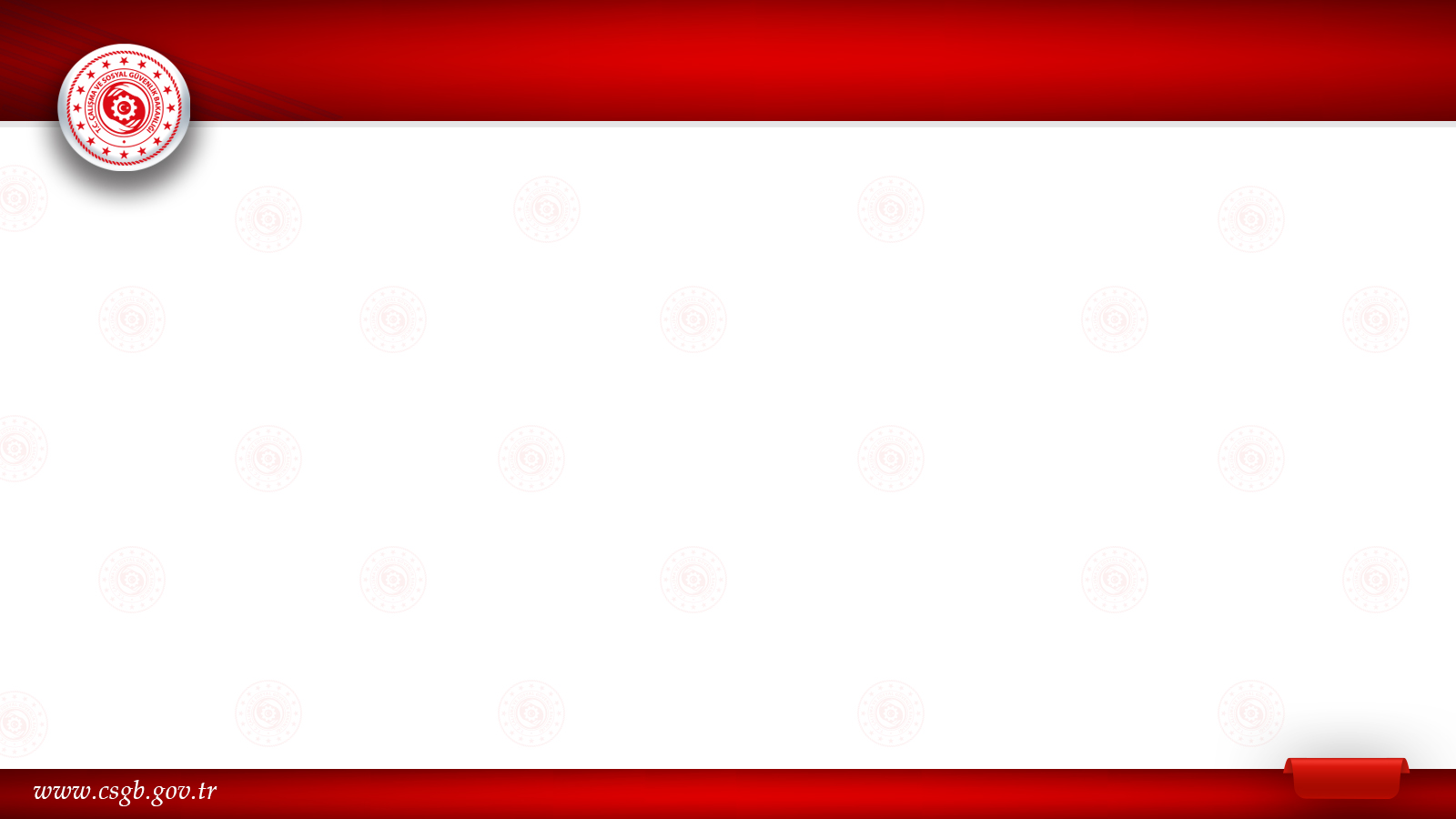 REHBERLİK VE TEFTİŞ BAŞKANLIĞI
İş Teftişi
5
4/37
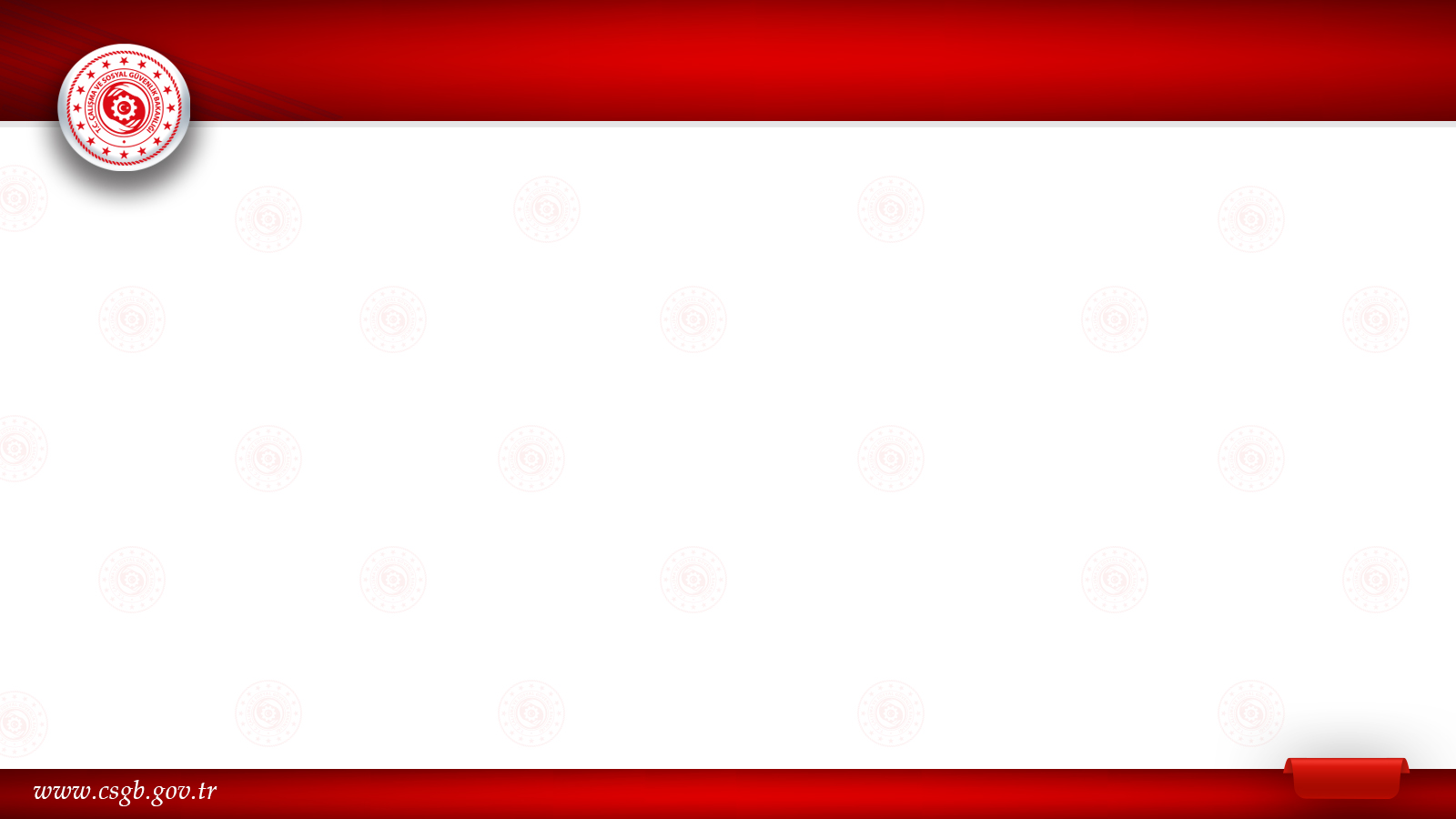 REHBERLİK VE TEFTİŞ BAŞKANLIĞI
İş Teftişi
6
5/37
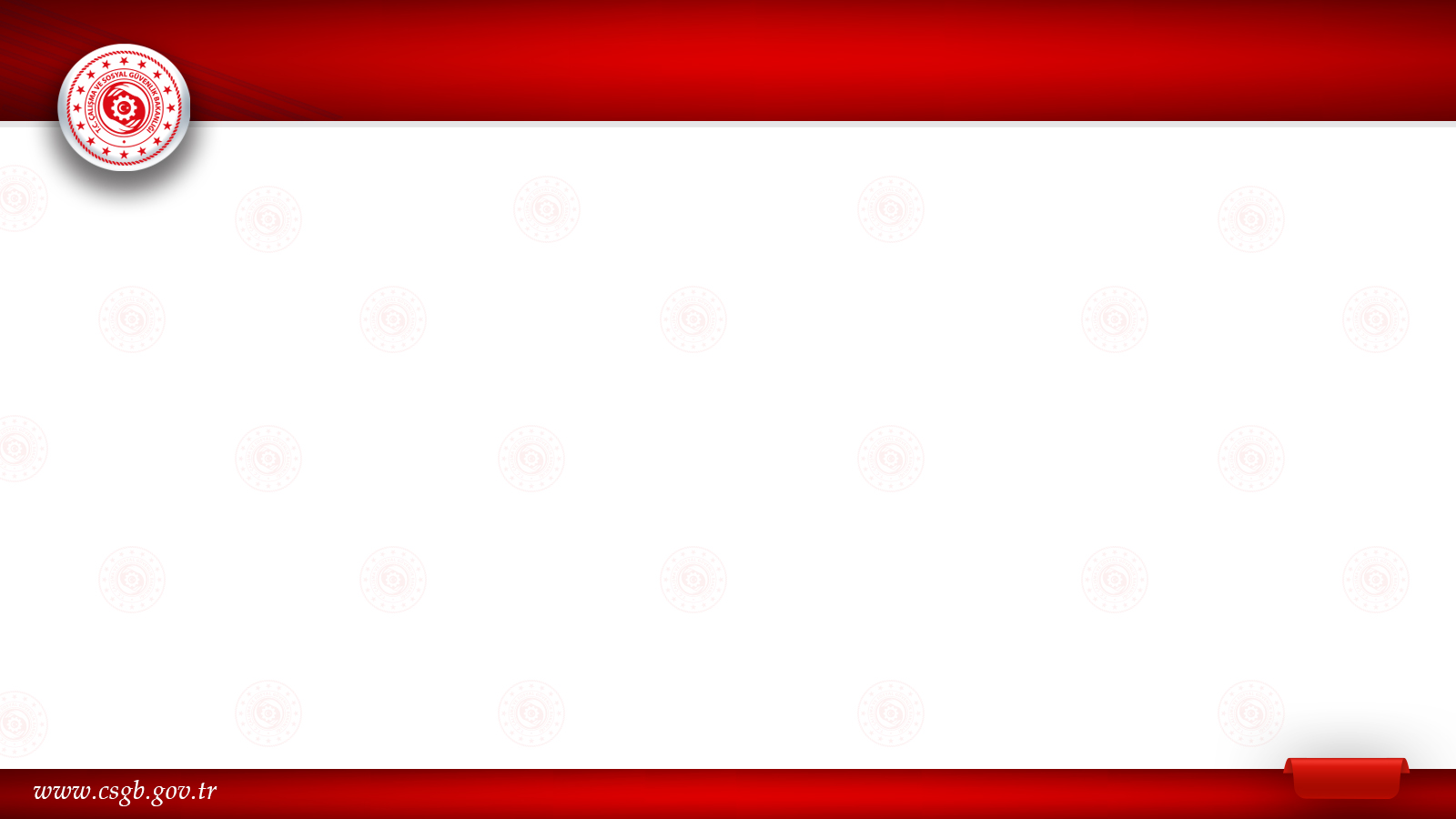 REHBERLİK VE TEFTİŞ BAŞKANLIĞI
Teftişlerin Planlanması
7
6/37
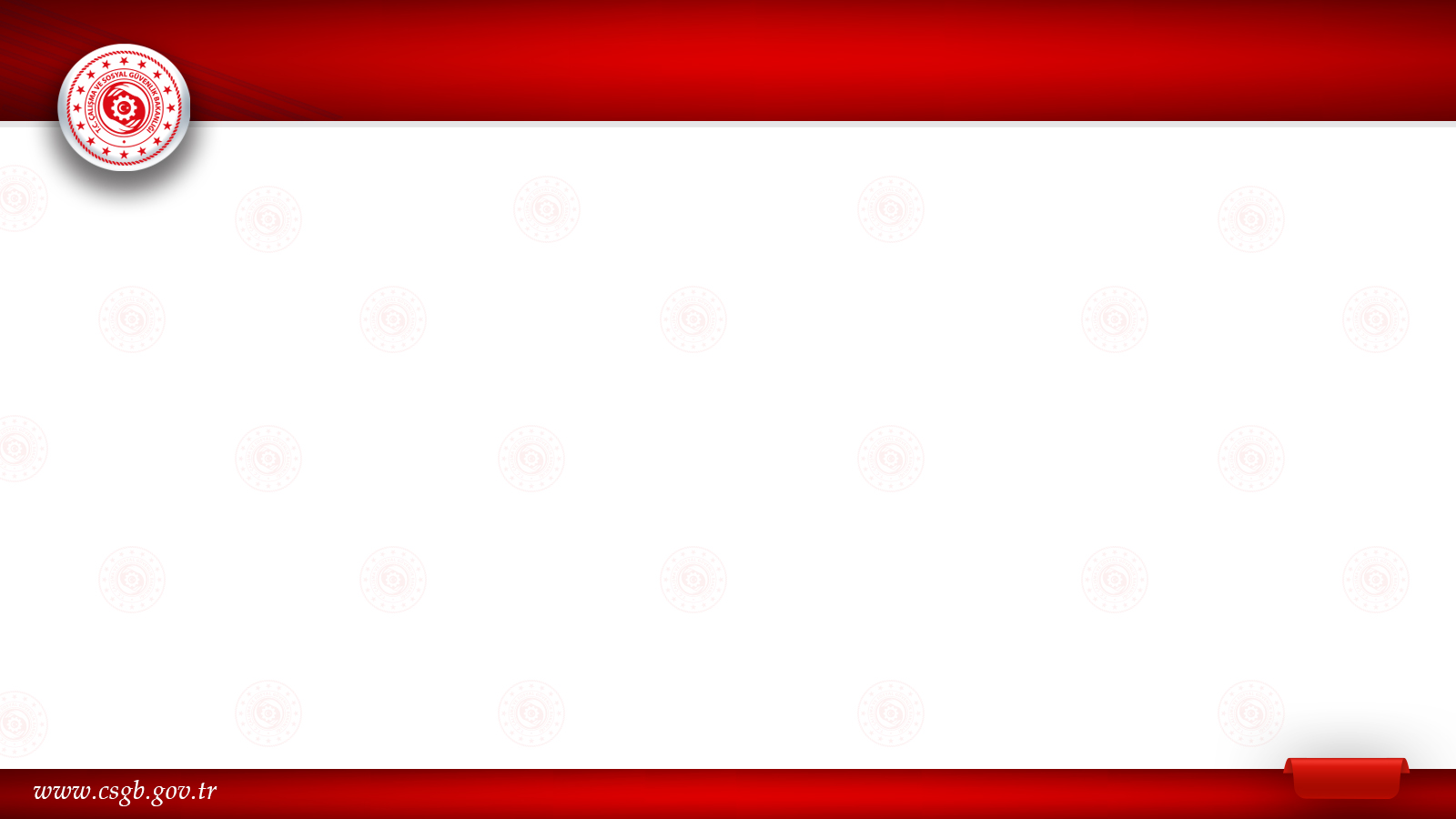 REHBERLİK VE TEFTİŞ BAŞKANLIĞI
Programlı Teftişlerin Amaçları
8
7/37
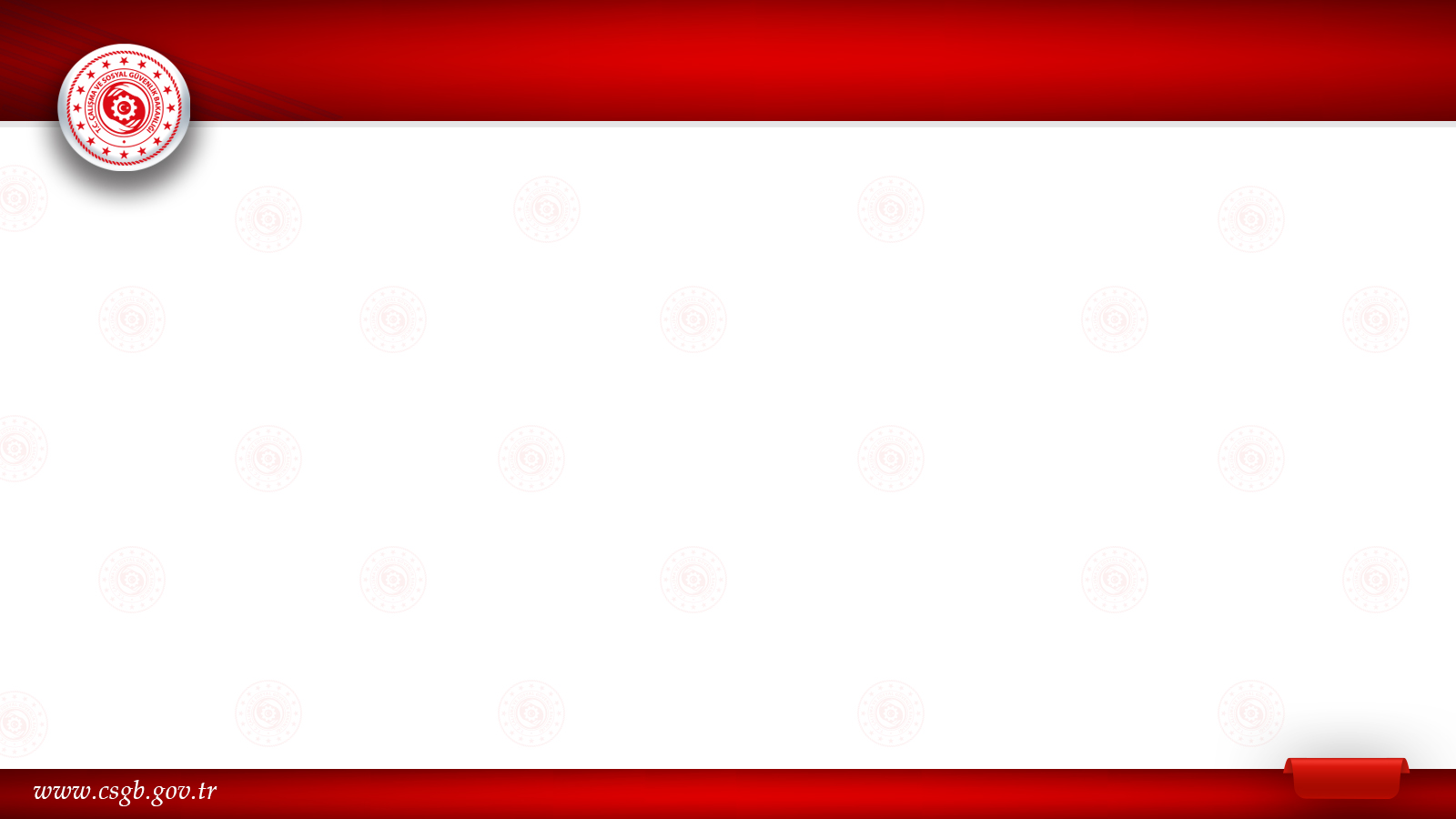 REHBERLİK VE TEFTİŞ BAŞKANLIĞI
Eğitim Sektöründe Çalışma Koşullarının İyileştirilmesi Programlı Teftişi
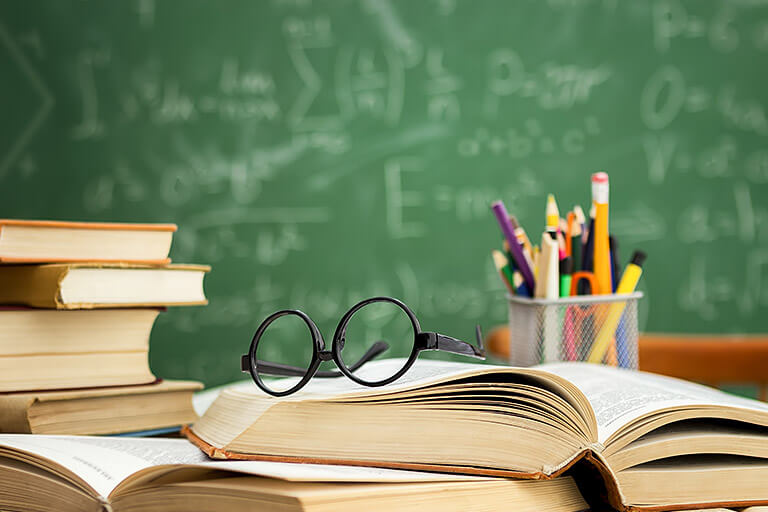 9
8/37
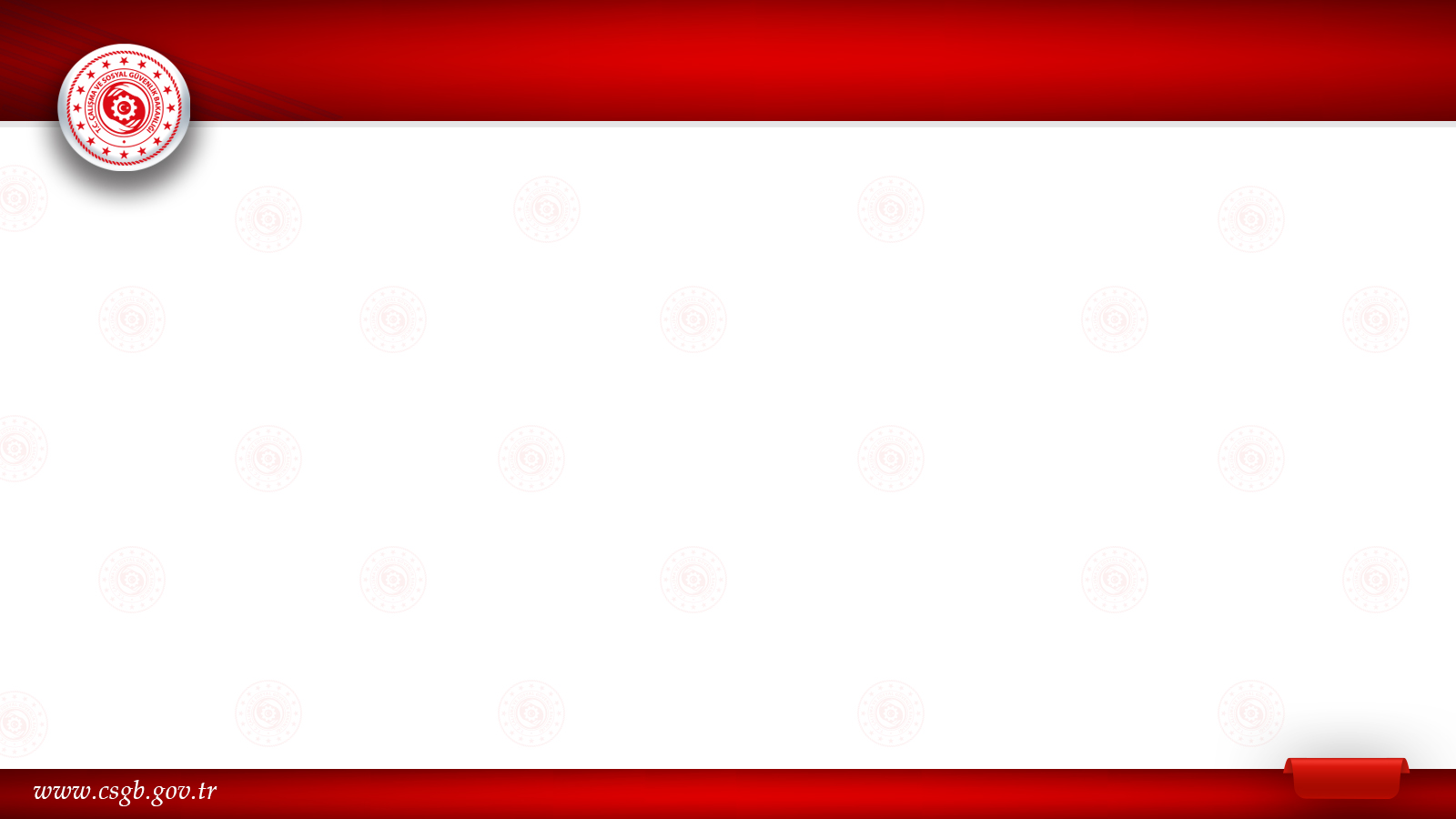 REHBERLİK VE TEFTİŞ BAŞKANLIĞI
Eğitim Sektörü ve Gerekçe
Eğitim ve öğretim hizmeti, kamu hizmeti niteliğinde olup, eğitim ve öğretimin devletin denetimi ve gözetimi altında yapılması esastır. Ülkemizde eğitim ve öğretim, Anayasa’nın “Eğitim ve Öğrenim Hakkı ve Ödevi” başlığını taşıyan 42 nci maddesinin 3 üncü fıkrasına göre, “Eğitim ve öğretim, Atatürk ilkeleri ve inkılapları doğrultusunda, çağdaş bilim ve eğitim esaslarına göre, Devletin gözetim ve denetimi altında yapılır. Bu esaslara aykırı eğitim ve öğretim yerleri açılamaz”. Aynı maddesinin 6 ncı fıkrasında ise “Özel ilk ve orta dereceli okulların bağlı olduğu esaslar, Devlet okulları ile erişilmek istenen seviyeye uygun olarak, kanunla düzenlenir” hükmüne yer verilerek özel öğretim kurumlarının Anayasal olarak varlığı kabul edilmiştir.

Örgün eğitim kurumlarında görev yapan öğretmen sayısı 2023-2024 eğitim öğretim yılında 1 milyon 168 bin 896 iken, bu öğretmenlerin 993 bin 397'si resmî okullarda, 175 bin 499'u özel okullarda görev yapmaktadır. Ayrıca öğretmenlerin 452 bin 814'ü erkek, 716 bin 82'si kadın öğretmenlerden oluşmaktadır.
10
9/37
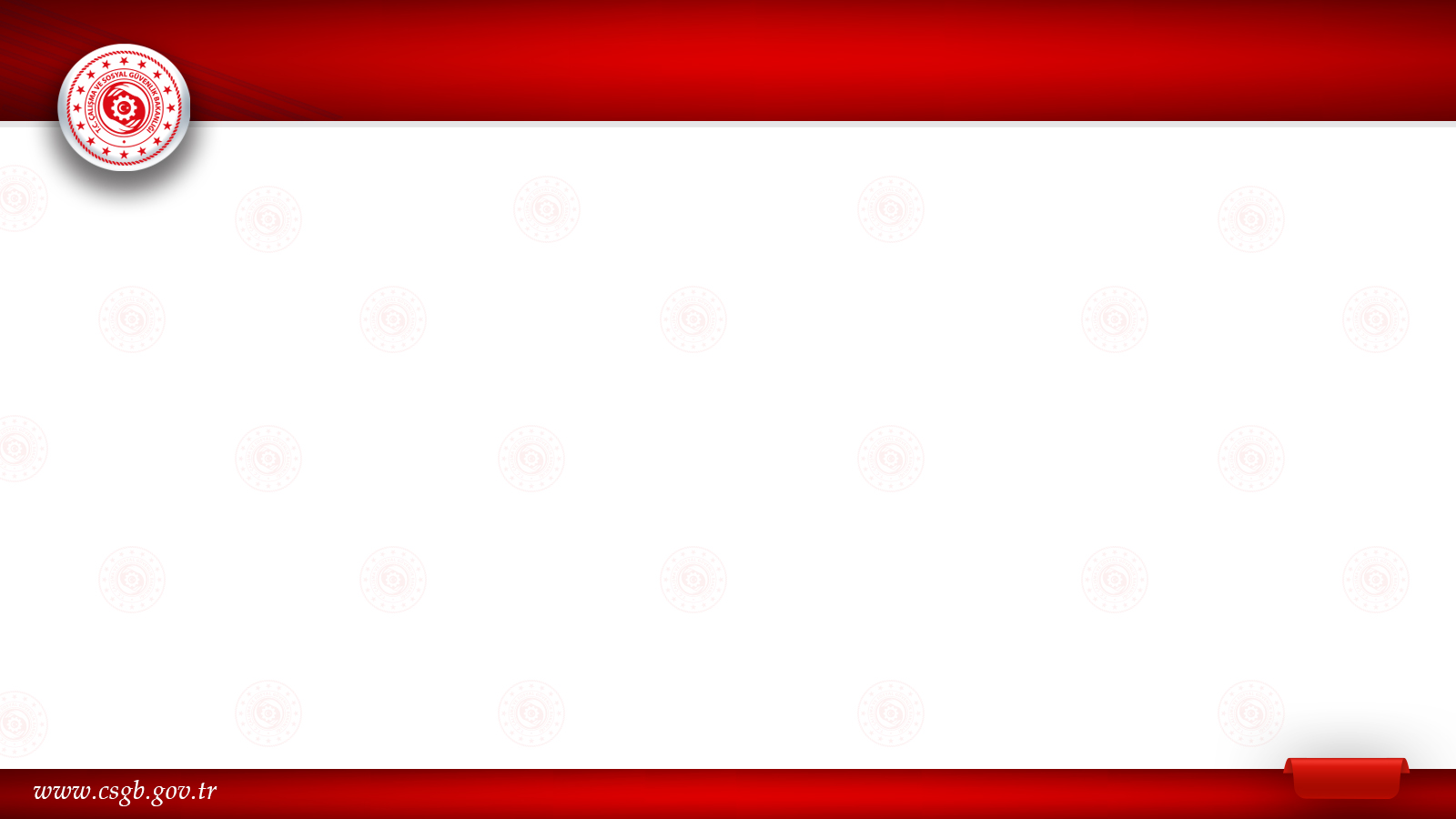 REHBERLİK VE TEFTİŞ BAŞKANLIĞI
Eğitim Sektörü ve Gerekçe
Ülkemizde özel öğretim kurumlarının gittikçe gelişerek yoğun istihdam alanlarından biri haline gelmeye başlaması, özel okullar başta olmak üzere bu alanda faaliyet gösteren işyerleri ile ilgili iş mevzuatına ilişkin şikâyet ve ihbarların artmış olması, eğitim sektörü kapsamındaki işyerlerinde yapılacak olan programlı teftişlerle büyük kitlelere ulaşılacak olması nedeniyle programlı teftiş hazırlanmış olup eğitim sektöründe programlı teftişin gerçekleştirilmesinin, işyerlerinde çalışan işçilerin mevzuattan kaynaklanan haklarından eksiksiz faydalanabilmesine, çalışma ilişkilerinin mevzuata uygun hale getirilmesi sağlanarak işçi ve işverenlerin çalışma barışı içerisinde ilişkilerini sürdürmesine ve işverenler arasında mevzuattaki yükümlülüklerin uygulanmasından kaynaklanan farklılıkların giderilerek haksız rekabetin önlenmesine katkı sağlayacaktır.
11
10/37
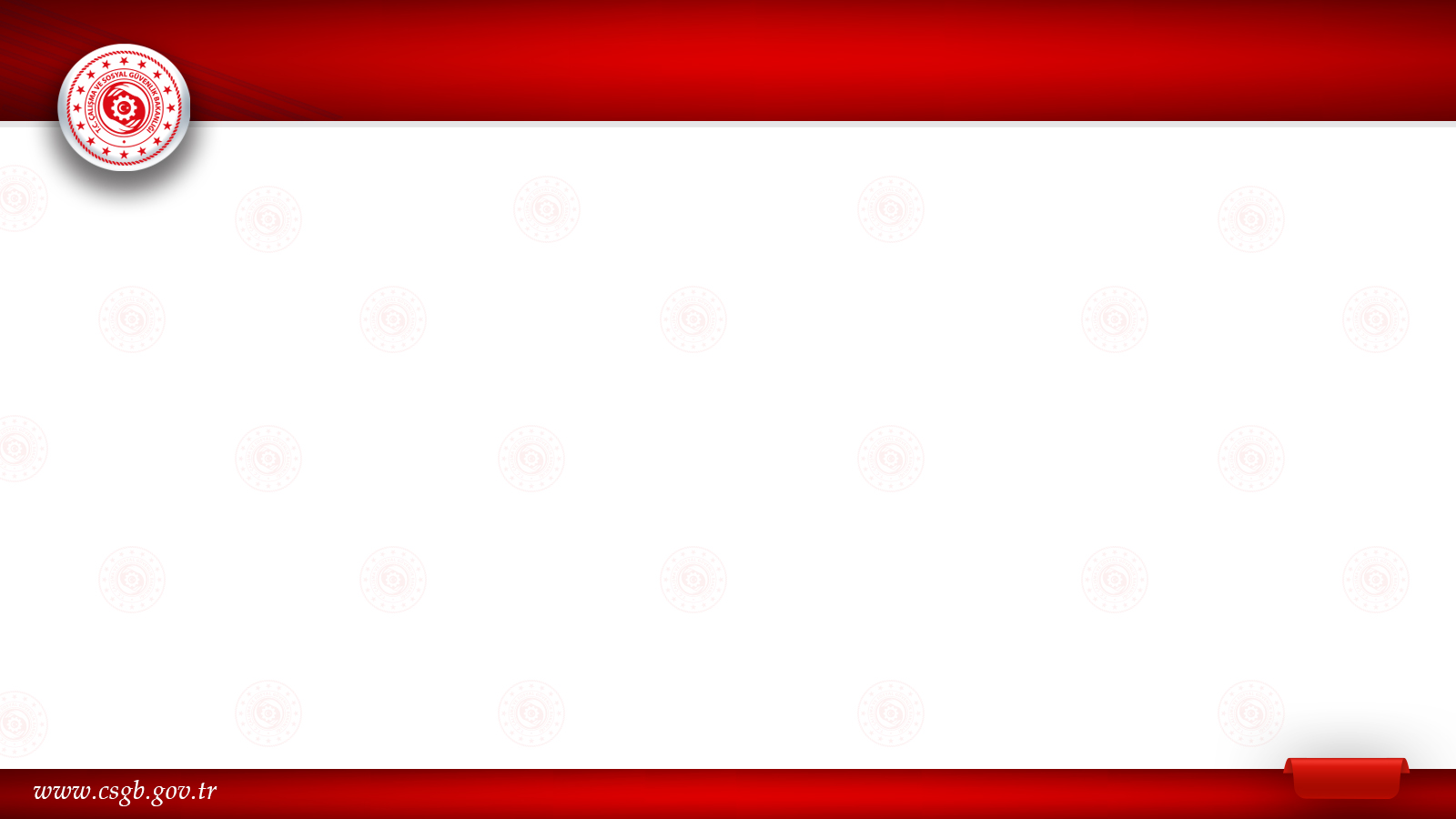 REHBERLİK VE TEFTİŞ BAŞKANLIĞI
Eğitim Sektörü ve Gerekçe
2025-2028 dönemi Ulusal İstihdam Stratejimizde de belirtildiği üzere eğitim sistemi, örgün ve yaygın eğitim kapsamında kişilere temel bilgi, beceri ve yetkinlikler kazandırarak, insana yakışır işlerde istihdama erişimin sağlanması ve mevcut becerilerin işgücü piyasasının ihtiyaçlarına uygun şekilde güncellenerek istihdamın korunmasında kritik bir rol oynamaktadır. Ayrıca kadın işgücünün yoğun olarak bulunduğu eğitim sektörü; kadınların işgücüne katılımı ve insana yakışır işlerde çalışma olanaklarına erişmeleri ülkemizin sürdürülebilir kalkınması ve ülke refahının adil bir şekilde paylaşımı açısından kritik öneme sahiptir. Dolayısıyla eğitim sektörü ile ilgili olarak gerek eğitim personelinin gerekse eğitim personeli dışındaki çalışanların mevzuattan kaynaklanan haklarından eksiksiz faydalanabilmesi, çalışma ilişkilerinin mevzuata uygun hale getirilmesi, çalışma şartlarının iyileştirilmesi hedef olarak belirlenmiştir.
12
11/37
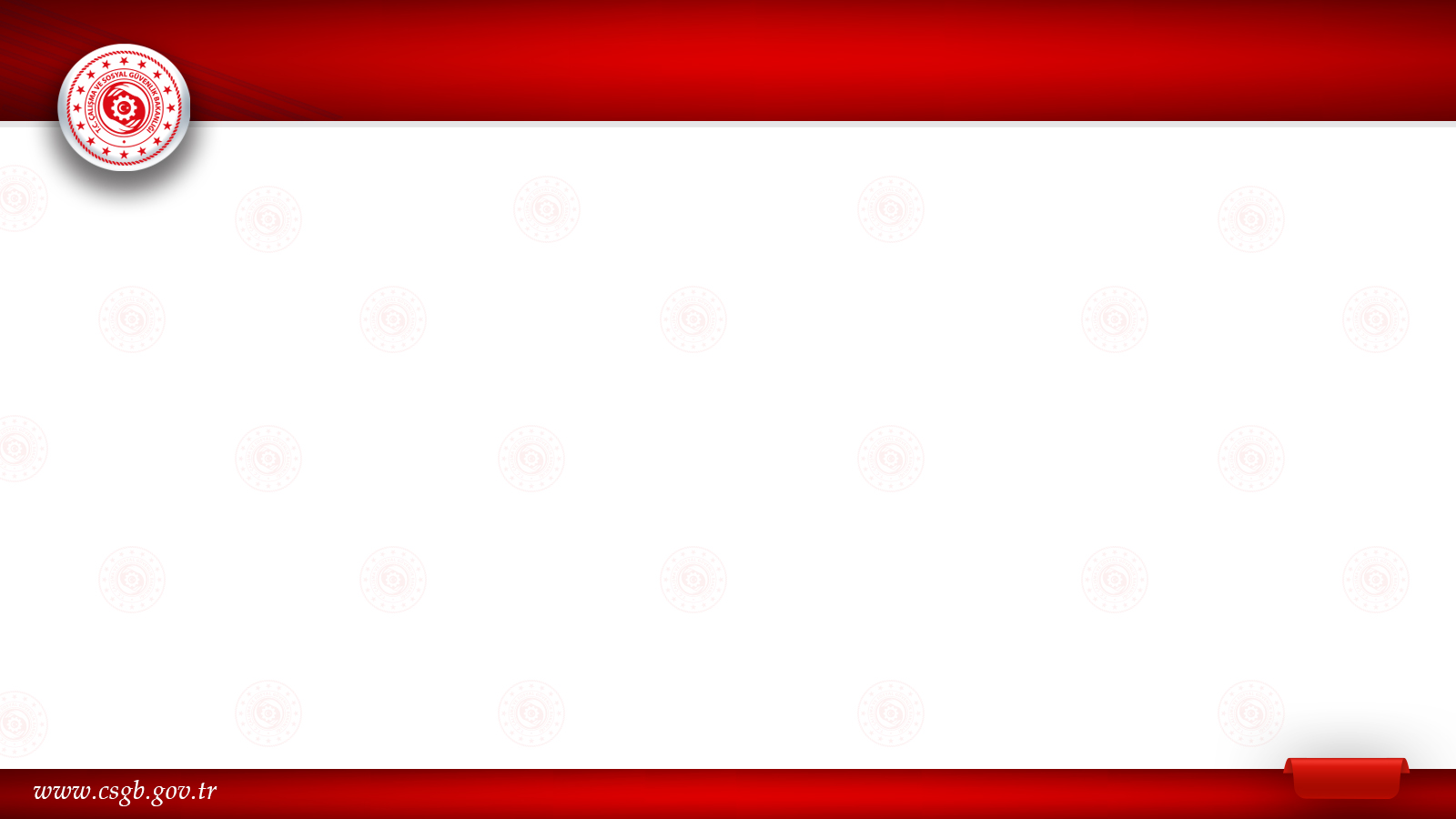 REHBERLİK VE TEFTİŞ BAŞKANLIĞI
Teftişin Uygulanması
Programlı teftişler 2025 yılı Mart ayında başlamış olup 50 iş müfettişi  25 heyet tarafından yürütülmektedir.

İlk aşamada teftiş programına dahil edilen 338 işyerinde ortalama 30.000 işçiye ulaşılması planlanmaktadır. 

Dönem içerisinde verilecek ek görevler ile birlikte 2025 yılında toplam 60.000 işçiye ulaşılması planlanmaktadır.

Programlı teftişlerde inceleme dönemi, teftişin başladığı dönemden geriye dönük 1 yıllık süre olarak uygulanacaktır.
13
12/37
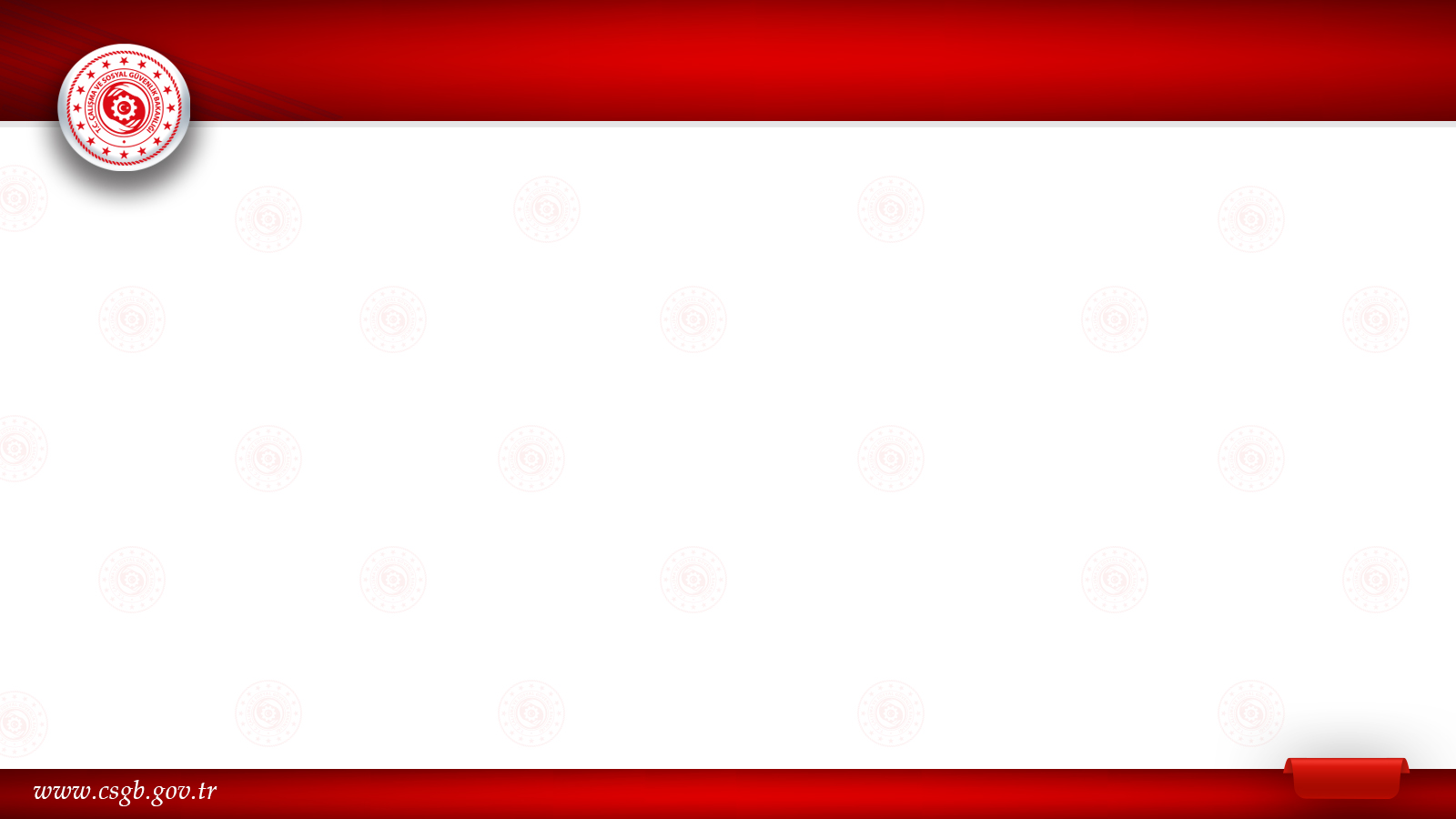 REHBERLİK VE TEFTİŞ BAŞKANLIĞI
Teftiş Konuları
Çalışma süreleri, 
Ücret ve ekleri (fazla çalışma, ulusal bayram, genel tatil, hafta tatili ücretleri, prim, ikramiye vb. dahil) 
5580 sayılı Kanun kapsamındaki ödemeler,
Fiili-kaydi ücret, 
Kayıt dışı istihdam,  
İş sözleşmeleri,  
Postalar halinde çalışma, 
Ücret hesap pusulası,  
Yıllık ücretli izin, 
Ara dinlenme süresi,  
Hafta tatili izni, 
3308 sayılı Mesleki Eğitim Kanunu kapsamında bakılması gereken hususlar,  
Kadın işçilere yönelik koruyucu hükümler,
14
13/37
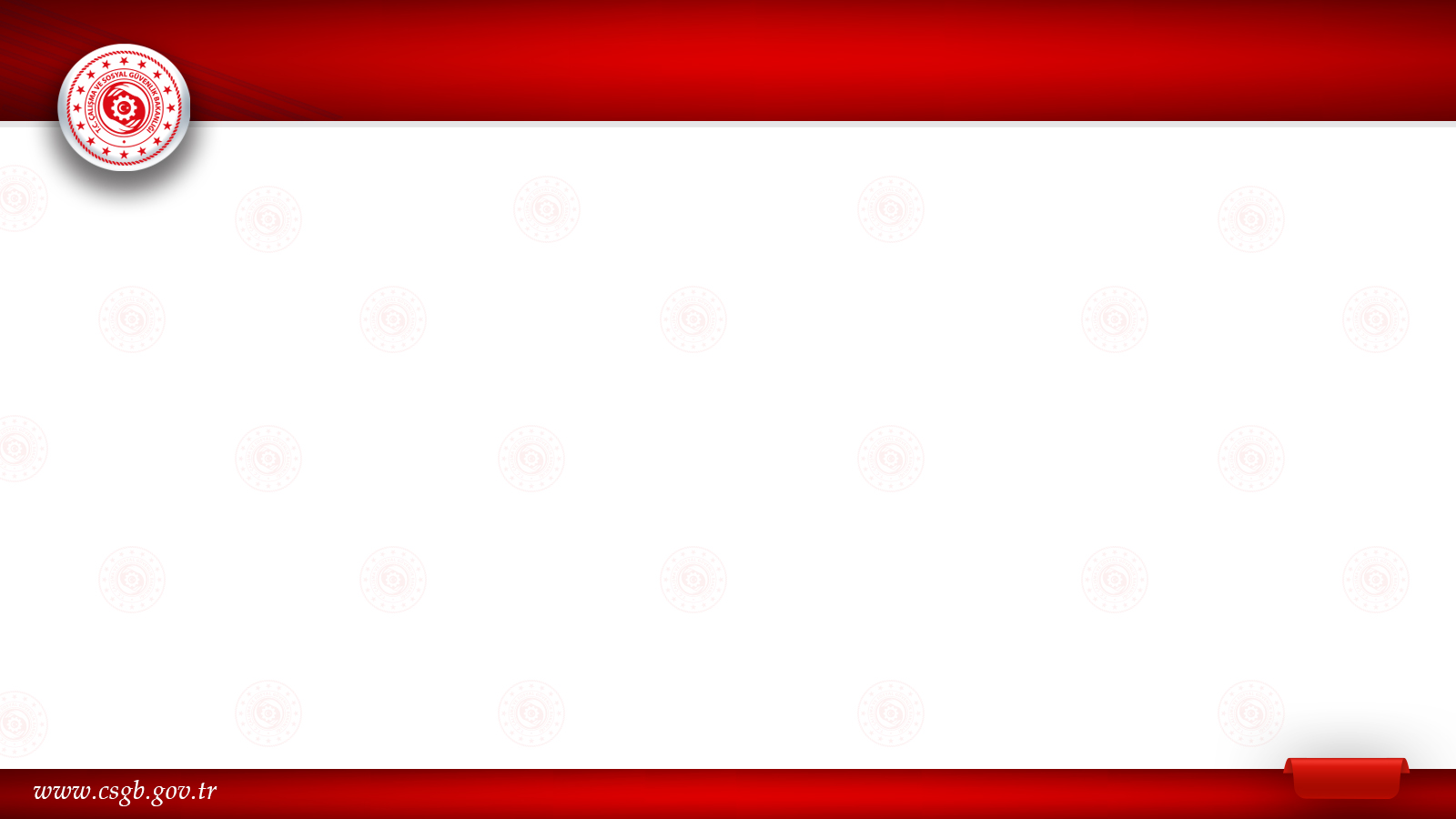 REHBERLİK VE TEFTİŞ BAŞKANLIĞI
Sektöre Özgü Bazı Düzenlemeler
Ücret ve Sigorta Primi
	
	Özel öğretim kurumlarında görev yapan eğitim personelinden aylık ders saati karşılığı çalışanların (kadrolu öğretmen) ücret ödeme biçimleri 5580 sayılı Kanun ve ilgili yönetmelik hükümleri gereği aylık maktu ücretlidir. İlgili yönetmeliğin “Okullarda görevli öğretmenler ile (Mülga ibare: RG-12/4/2016-29682) (...) uzman öğreticiler haftada en fazla aylık karşılığı 20 saat, ders saati ücretli 20 saat olmak üzere toplam 40 saate kadar ders okutabilir.” hükmü gereği kadrolu öğretmenlerin iş sözleşmesiyle anlaştıkları aylık karşılığı ders saati (en fazla 20 ders saati) ücretlerinin asgari ücretten az olmaması gerekmektedir. Kadrolu öğretmenlerle aylık ders saati ile birlikte ek dersler dahil ücret konusunda anlaşılması durumunda, anlaşılan ücretin aylık ders karşılığı olan kısmının en az asgari ücreti, ek ders karşılığının ise ek ders ücretlerini karşılaması gerekmektedir. Kadrolu eğitim personelinin aylık maktu ücretli çalışması nedeniyle bunların ücret ve sigorta bildirimlerinin aylık maktu ücret sistemine göre yapılmalıdır.
15
14/37
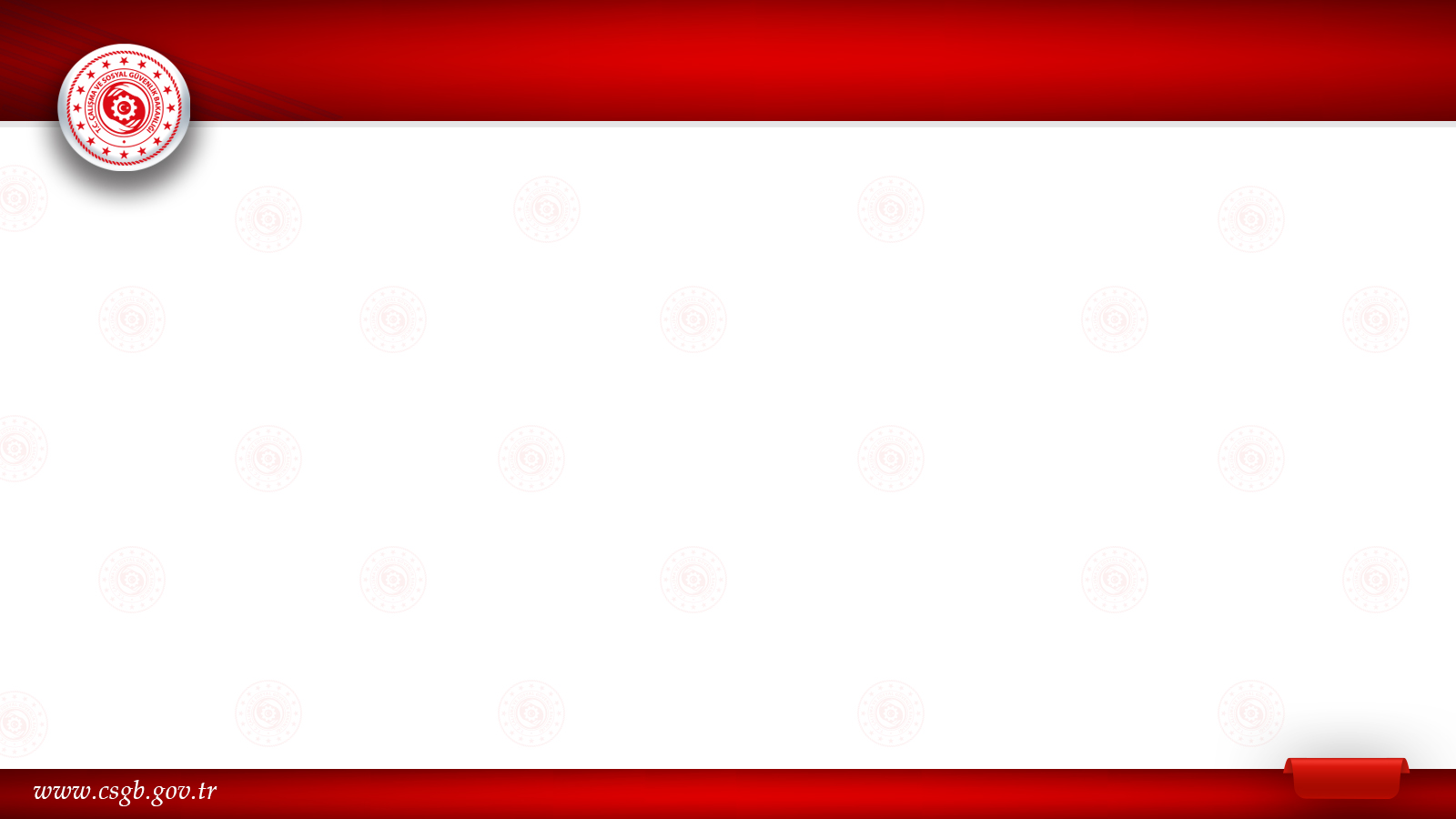 REHBERLİK VE TEFTİŞ BAŞKANLIĞI
Sektöre Özgü Bazı Düzenlemeler
Maktu (Aylık) Ücret Sisteminde Ücret ve Sigorta Primi

	İş Kanununun 49’uncu maddesinin son fıkrasında hasta, izinli veya sair sebeplerle mazeretli olduğu hallerde dahi aylığı tam olarak ödenen aylık ücretli işçilerden bahsedilmektedir. Söz konusu yasal düzenlemeye göre aylık (maktu) ücretli işçilere; hasta, izinli veya sair sebeplerle mazeretli olduğu zamanlarda aylık ücretlerinde bir kesinti yapılmadan tam olarak ödenmelidir. 

	5510 sayılı Sosyal Sigortalar ve Genel Sağlık Sigortası Kanununun 80’inci maddesi ile Sosyal Sigorta İşlemleri Yönetmeliğinin 97’inci ve 100’üncü maddelerinde özetle; kısmi süreli çalışanlar dışında tam süreli çalışanların ücret ödemesi yapılan günleri için sigorta günü ve alt sınırın altında kalmamak koşuluyla prime esas kazanç bildirimi yapılması gerektiği düzenlenmiştir. Aylık (maktu) ücretli işçilere hasta, izinli veya sair sebeplerle mazeretli olduğu günlerde de ücret ödeneceği için bu işçilere bu günler için eksik gün bildirimi yapılmadan sigorta günü ve prime esas kazanç bildirimi yapılmalıdır.
16
15/37
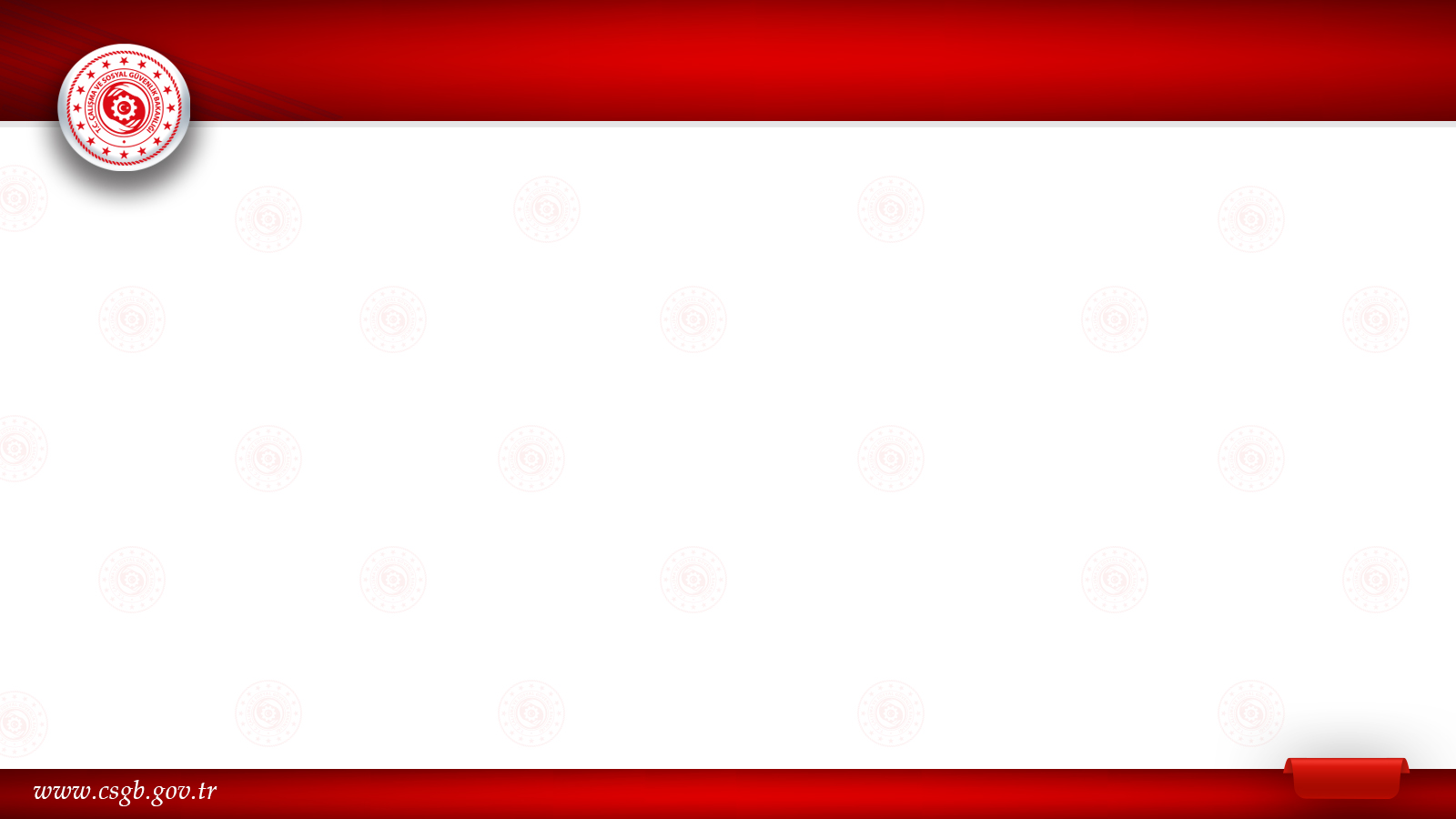 REHBERLİK VE TEFTİŞ BAŞKANLIĞI
Sektöre Özgü Bazı Düzenlemeler
Ücret ve Sigorta Primi
	
	Kısmi süreli çalışan uzman ve usta öğreticilerin aylık brüt ücreti, ay içinde girdiği toplam ders saati ile ek ders saati ücretinin çarpılması yöntemiyle hesaplanacaktır. Bu çalışanların prim ödeme gün sayısı 30 günü aşmamak kaydıyla, bir takvim ayı içerisinde hak kazandıkları brüt ek ders ücreti toplam tutarının, brüt asgari ücretin günlük tutarına bölünmesi sonucu bulunur. Bu şekilde yapılacak hesaplamalarda tam sayıdan sonraki küsuratlar dikkate alınmaz.
	
	 Kısmi süreli olarak çalışan (ders saati ücretli öğretmenler dahil) diğer işçilerin prim ödeme gün sayıları ise, 5510 sayılı Kanunun 80’inci maddesinin birinci fıkrasının h bendi ile Sosyal Sigorta İşlemleri Yönetmeliğinin 101’inci maddesi doğrultusunda ay içindeki toplam çalışma saati süresinin günlük çalışma saatine (7,5 saate) bölünmesi suretiyle bulunur. Bu şekildeki hesaplamada gün kesirleri bir gün kabul edilir.
17
16/37
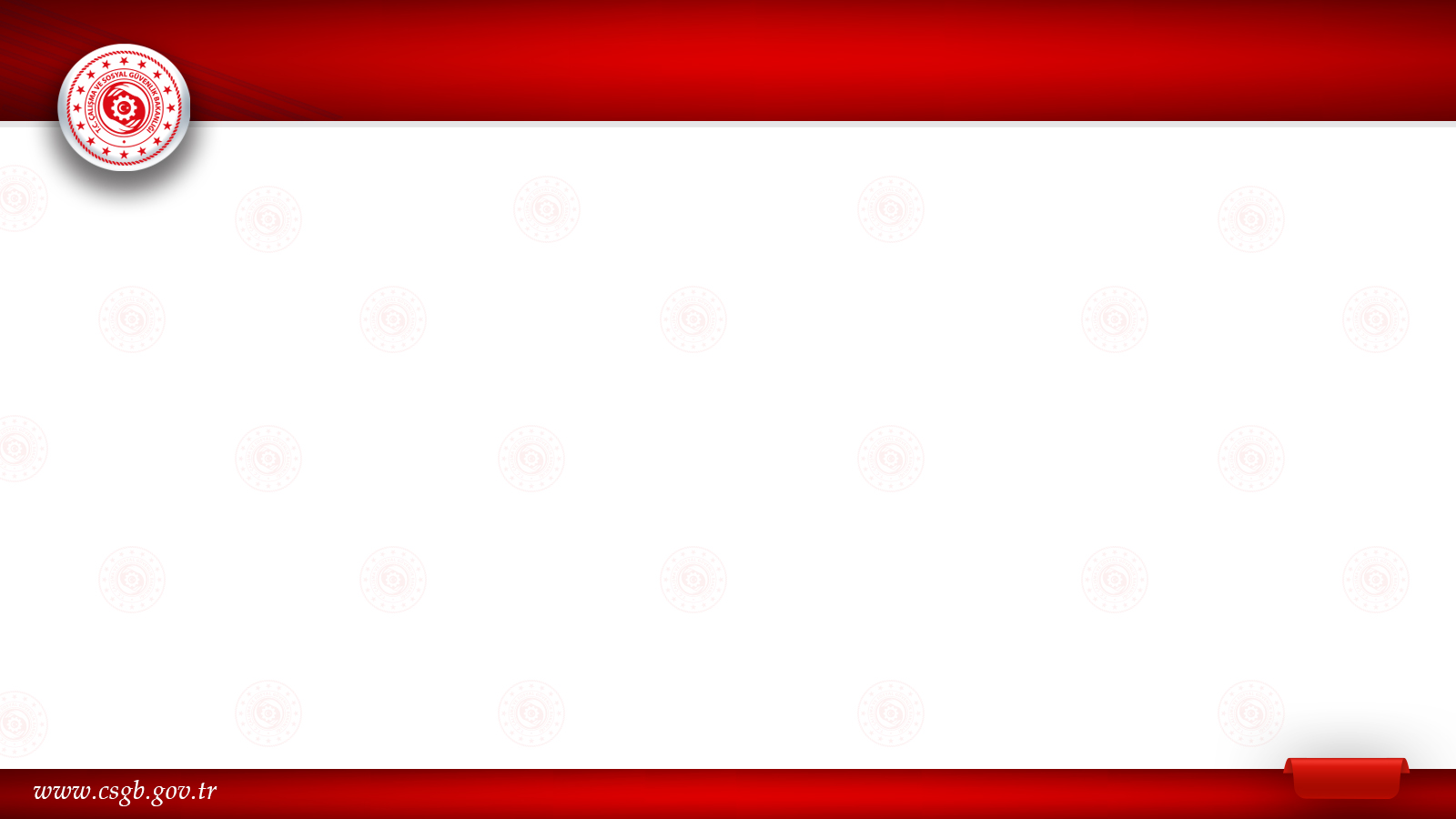 REHBERLİK VE TEFTİŞ BAŞKANLIĞI
Sektöre Özgü Bazı Düzenlemeler
İş Sözleşmesi Türü (Belirli/Belirsiz)

	İş Kanununa göre; İş ilişkisinin bir süreye bağlı olarak yapılmadığı halde sözleşme belirsiz süreli sayılır. Belirli süreli işlerde veya belli bir işin tamamlanması veya belirli bir olgunun ortaya çıkması gibi objektif koşullara bağlı olarak işveren ile işçi arasında yazılı şekilde yapılan iş sözleşmesi belirli süreli iş sözleşmesidir. Belirli süreli iş sözleşmesi, esaslı bir neden olmadıkça, birden fazla üst üste (zincirleme) yapılamaz. Aksi halde iş sözleşmesi başlangıçtan itibaren belirsiz süreli kabul edilir. Esaslı nedene dayalı zincirleme iş sözleşmeleri, belirli süreli olma özelliğini korurlar.
	Eğitim öğretim faaliyetinin belirli bir süreye bağlı olmayan devamlılık arz eden bir iş olmasına rağmen, 5580 sayılı Özel Öğretim Kurumları Kanunu ve MEB Özel Öğretim Kurumları Yönetmeliğindeki özel hükümler nedeniyle özel okullardaki eğitim personeliyle istisnalar dışında en az bir yıllık belirli süreli iş sözleşmesi düzenlenmektedir. Yargıtay konuyla ilgili içtihadı birleştirme kararıyla da eğitim personelinin iş sözleşmesi türünün belirli süreli olduğunu belirtmiştir.
18
17/37
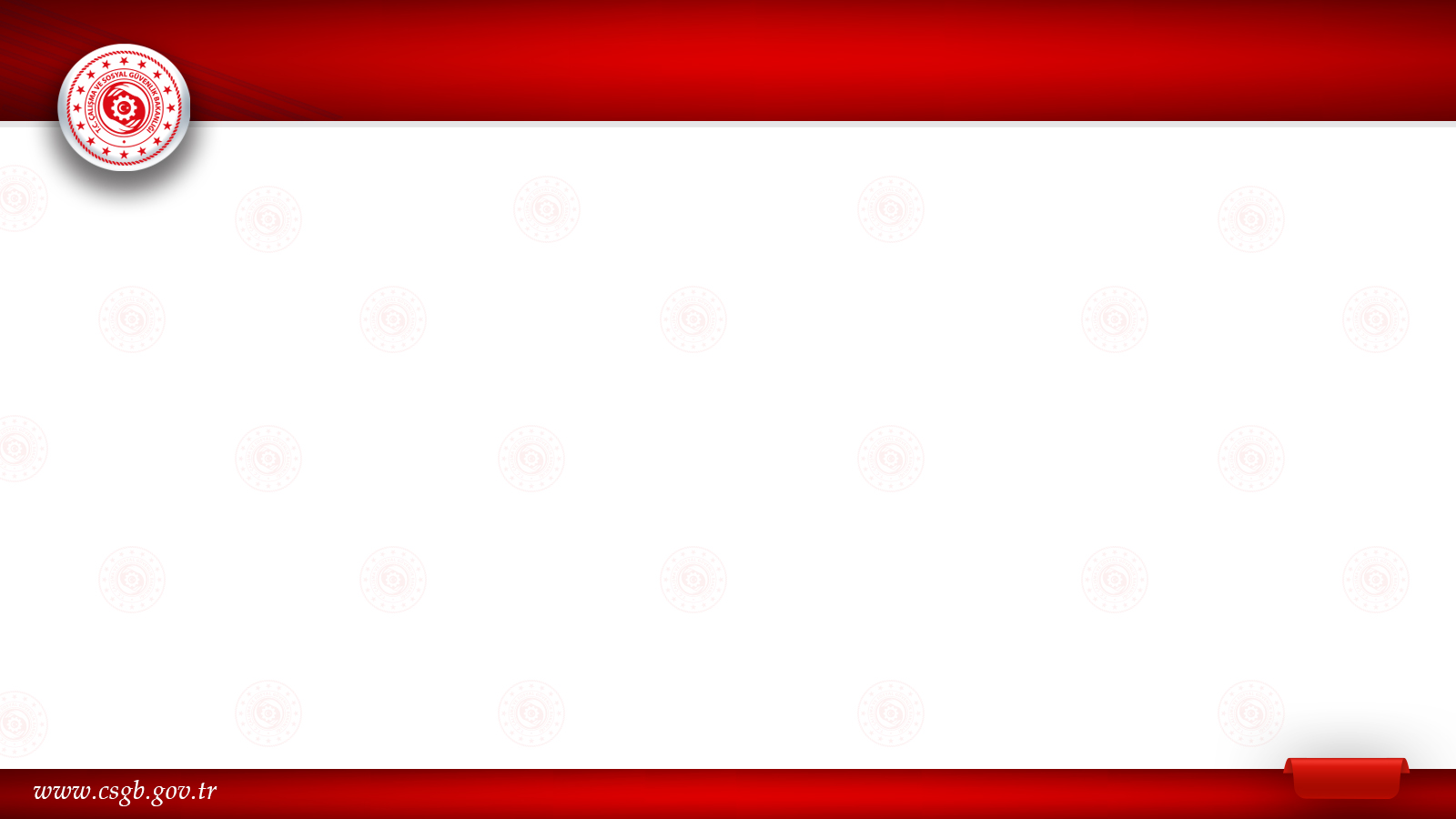 REHBERLİK VE TEFTİŞ BAŞKANLIĞI
Sektöre Özgü Bazı Düzenlemeler
İş Sözleşmesi Türü (Tam/Kısmi)
	İş Kanununa göre; İşçinin normal haftalık çalışma süresinin, tam süreli iş sözleşmesiyle çalışan emsal işçiye göre önemli ölçüde daha az (üçte ikisi oranına kadar) belirlenmesi durumunda sözleşme kısmî süreli iş sözleşmesidir. Kısmî süreli iş sözleşmesi ile çalıştırılan işçi, ayırımı haklı kılan bir neden olmadıkça, salt iş sözleşmesinin kısmî süreli olmasından dolayı tam süreli emsal işçiye göre farklı işleme tâbi tutulamaz. Kısmî süreli çalışan işçinin ücret ve paraya ilişkin bölünebilir menfaatleri, tam süreli emsal işçiye göre çalıştığı süreye orantılı olarak ödenir. Emsal işçi, işyerinde aynı veya benzeri işte tam süreli çalıştırılan işçidir. 
	Özel okullarda ders saati ücretli eğitim personelleri, genellikle kısmi süreli olarak istihdam edilmekte ve buna göre ücret ve sigorta işlemleri yapılmaktadır. Bu personellerin kısmi süreli olarak kabul edilebilmesi için haftalık çalışma sürelerinin işyerindeki emsal personelin haftalık çalışma süresinin 2/3’ünü geçmemelidir. Eğitim personelinin haftalık çalışma süresi, girdiği dersler ve ders dışı faaliyetler dikkate alınarak belirlendiğinden, 2/3 sınırının hem haftalık çalışma süresi hem de haftalık ders saati sayısı üzerinden değerlendirilmelidir. 5580 sayılı Kanun ve ilgili Yönetmeliğe göre tam süreli çalışan kadrolu bir eğitim personeli en fazla haftalık 40 derse girebilmektedir, yine 4857 sayılı İş Kanunu bakımından tam süreli çalışan kadrolu bir eğitim personelinin haftalık çalışma süresi de en çok 45 saattir. 5580 ve 4857 sayılı Kanunlardaki üst sınırlar dikkate alındığında, özel okullarda ders saati ücretli eğitim personellerinin kısmi süreli olarak değerlendirilebilmesi için haftalık ders saatinin 26’yı haftalık çalışma süresinin de 30 saati aşmamalıdır. Bu sınırları aşan eğitim personelinin her hâlükârda tam süreli olarak dikkate alınarak ücret ve sigorta işlemleri yapılmalıdır.
19
18/37
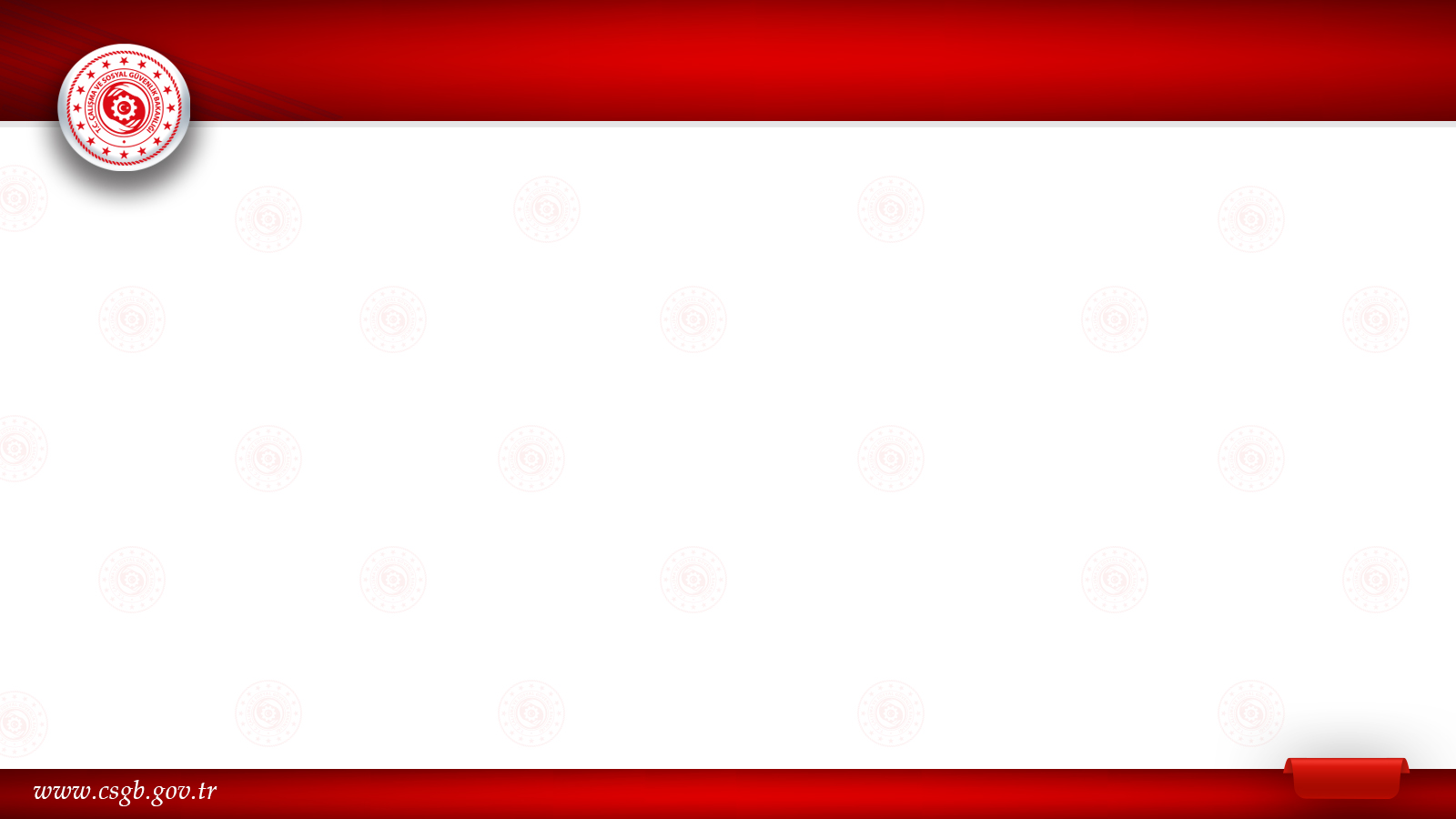 REHBERLİK VE TEFTİŞ BAŞKANLIĞI
Sektöre Özgü Bazı Düzenlemeler
Çalışma Süreleri, Fazla Çalışma ve Ek Ders
	
	Özel öğretim kurumlarında görev yapan eğitim personelinin çalışma süreleri 4857 sayılı İş Kanunu ve 5580 sayılı Kanun hükümlerinin birlikte dikkate alınmasıyla belirlenecektir. 5580 sayılı Kanun ve ilgili yönetmelikte yer verilen ders saati kavramı ile İş Kanunundaki çalışma sürelerinde kullanılan saat kavramları farklıdır. 5580 sayılı Kanunun md.9/4; “Kurumlardaki ek ders ücreti miktarı, resmî okullar için tespit edilen miktardan az olamaz.” hükmünde olup Yönetmeliğin 26 ncı maddesinin 4 üncü fıkrası ise; “Okullarda görevli öğretmenler ile uzman öğreticiler haftada en fazla aylık karşılığı 20 saat, ders saati ücretli 20 saat olmak üzere toplam 40 saate kadar ders okutabilir.” hükmündedir. İş sözleşmesiyle anlaşılan aylık karşılığı verilen ders saatini aşan dersler için ek ders ücreti ödenmelidir.
20
19/37
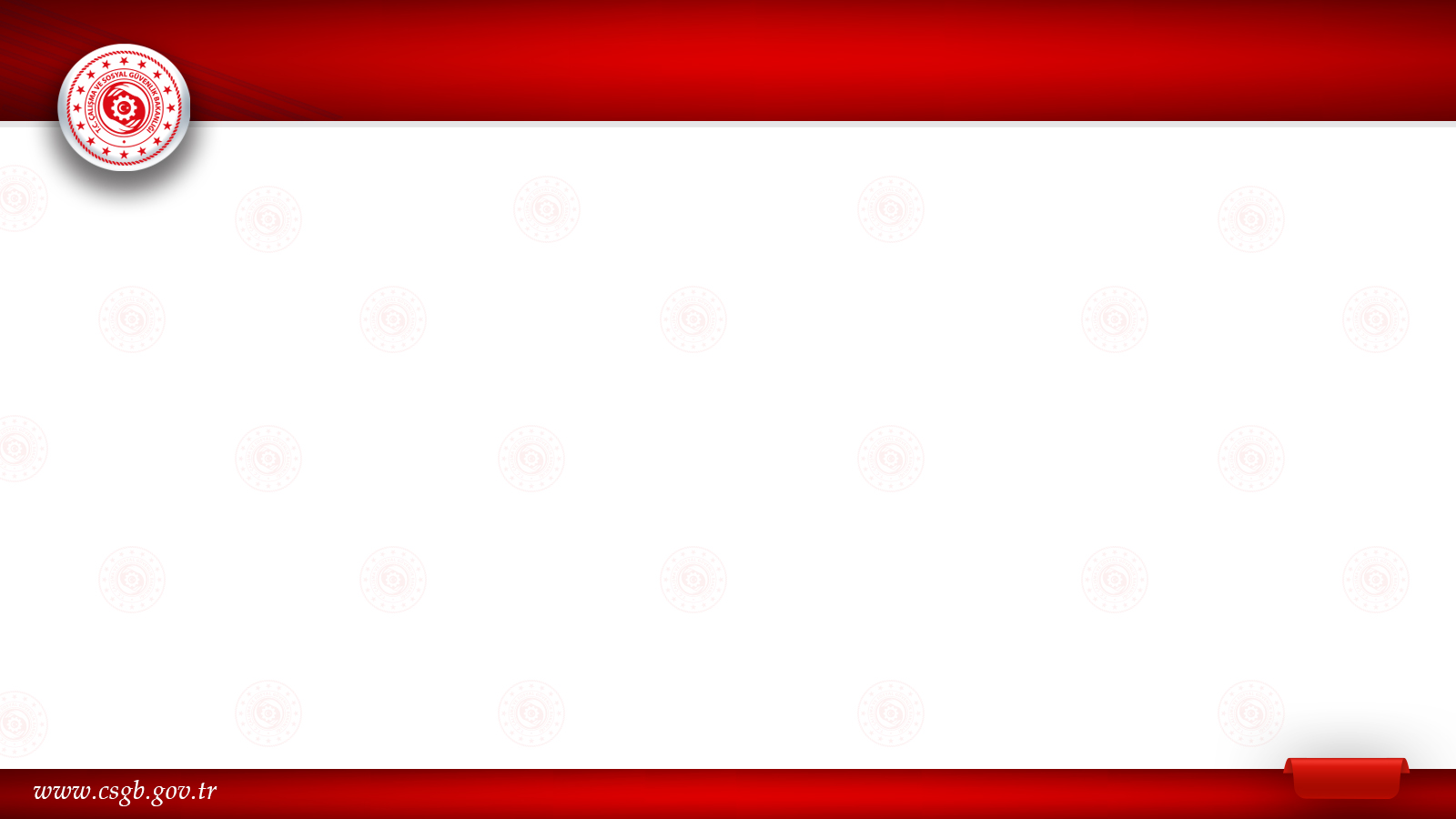 REHBERLİK VE TEFTİŞ BAŞKANLIĞI
Sektöre Özgü Bazı Düzenlemeler
İş Kanunu kapsamında olan özel okul öğretmenlerinin haftalık çalışma süreleri 45 saati aşmayacak şekilde düzenlenmelidir. Eğitim personelinin çalışma süresinin hesabında ders saatleriyle birlikte ders dışı faaliyetlerin de (nöbet, etüt, veli toplantısı, zümre toplantısı gibi diğer çalışmaların) dikkate alınması gerekmektedir. Eğitim personelinin bu şekilde hesaplanan haftalık çalışma süresinin iş sözleşmesiyle belirlenen haftalık çalışma süresini aşması durumunda yerine göre fazla sürelerle veya fazla çalışma ücreti ödenmesi gerekmektedir. Ayrıca eğitim personeliyle düzenlenen iş sözleşmesinde yer alan haftalık toplam ders saatinin (aylık karşılığı + ek dersler) aşılması durumunda da ek ders ücreti ödenmelidir.
 
	Örneğin aylık karşılığı 20 saat, 15 saat de ek ders olmak üzere toplam haftalık 35 saat derse girmek üzere sözleşme imzalanan ve iş sözlemesin de haftalık çalışma süresi 45 saat olarak belirlenen bir öğretmenin, ekstra 5 saatte ek derse girmesi durumunda, bu öğretmene ekstra girdiği 5 saat ders için ek ders ücreti ödenmesi gerekmektedir. Aynı öğretmenin haftalık toplam 40 saat ders süresi ile ders dışı faaliyetlerinin toplamının haftalık 45 saati aşması durumunda ayrıca fazla çalışma ücreti ödenmelidir.
21
20/37
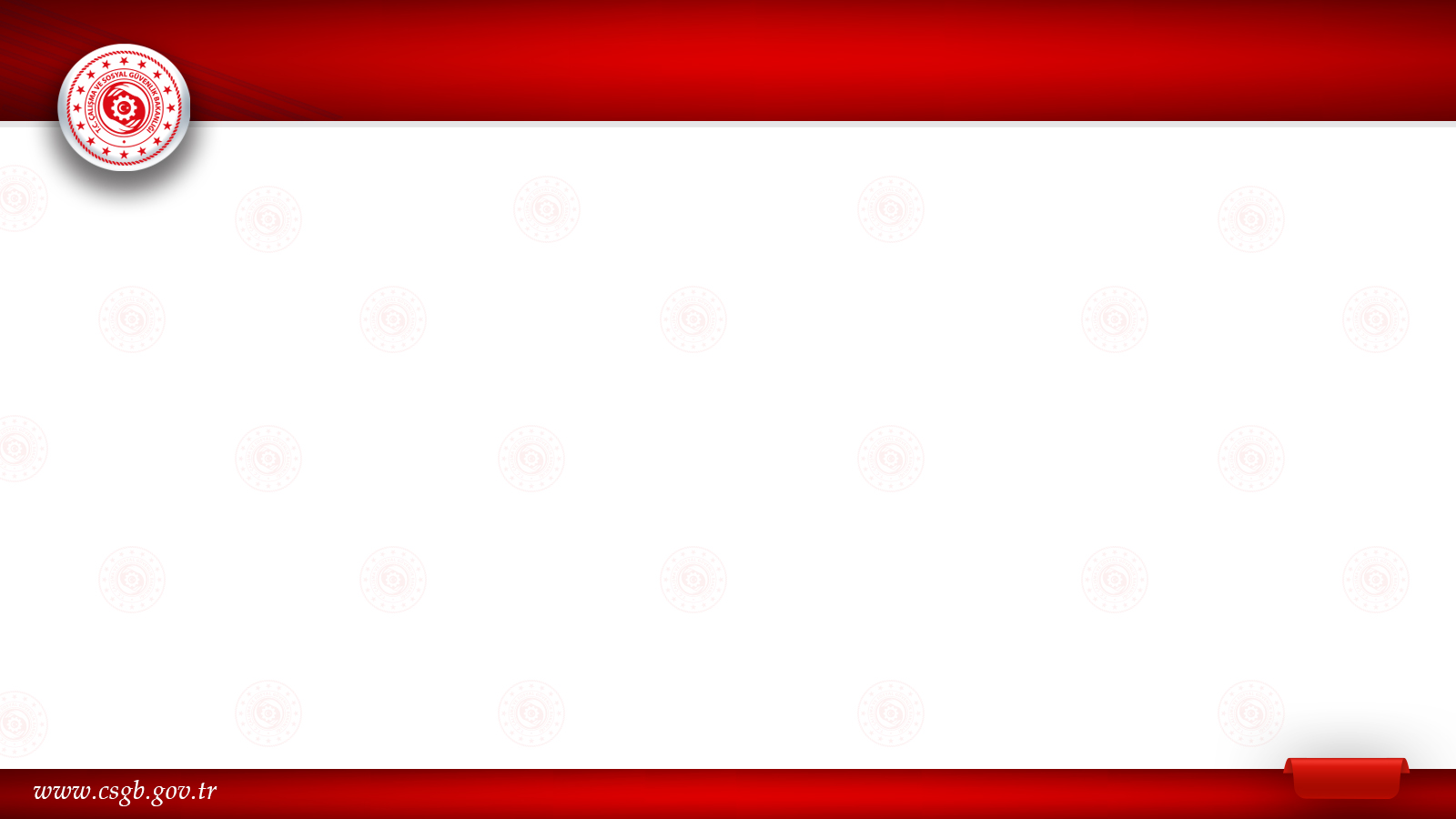 REHBERLİK VE TEFTİŞ BAŞKANLIĞI
Sektöre Özgü Bazı Düzenlemeler
Yargıtay Hukuk Genel Kurulu’nun 01.03.2023 tarihli, E:2022/2023 K:2023/146 sayılı kararında: “…Haftada en fazla 20 saate olan derslerin ücreti aylık ücret içerisinde olup, 20 saati aşan dersler için öğretmene ayrıca ek ders ücreti verilmelidir. Aylık ücretli çalışan bir öğretmenden 20 saati aşan sürede derse girmesi isteniyorsa 20 saati aşan derslerin ücreti ayrıca ödenmelidir. Ödenecek ek ders ücreti saati de, 5580 sayılı Kanun md.9/4 ve 657 sayılı Kanun md.176/1 gereği, gündüz saati için en az brüt 71,37 TL, yarıyıl-yaz tatili veya akşam saatinde yapılan dersler için ise 76,47 TL olacaktır. Bu nedenle, haftada 20 saatten fazla derse giren bir öğretmene ilave ek ders ücreti ödenmiyorsa veya ek ders ücreti ödenmekle birlikte belirtilen tutarlardan daha az bir ödeme yapılıyorsa, öğretmen açısından ücretin eksik ödenmesi söz konusu olur ve İş Kanunu çerçevesinde iş sözleşmesinin haklı feshi durumu oluşur…” hususu belirtilmiştir.
22
21/37
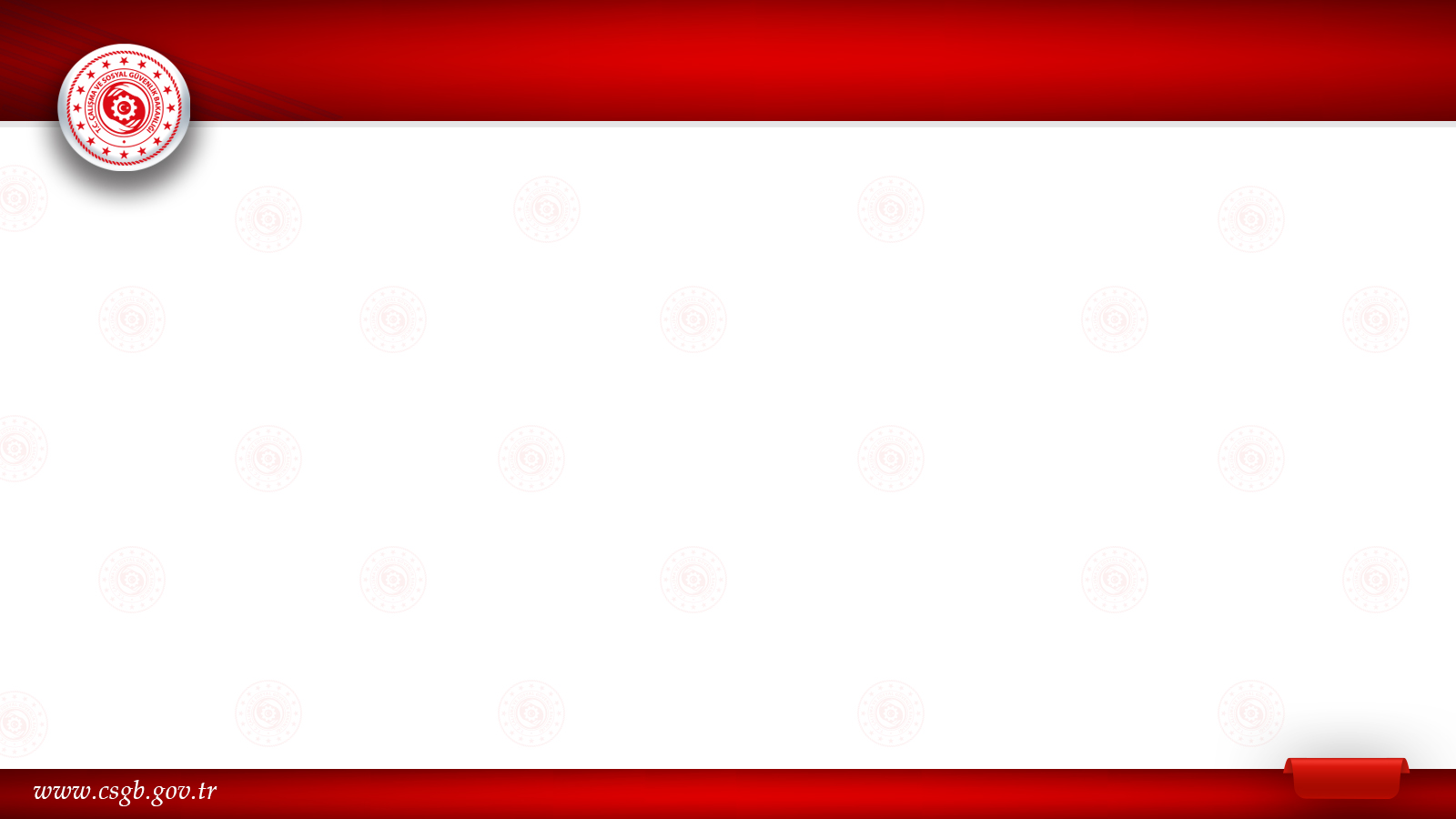 REHBERLİK VE TEFTİŞ BAŞKANLIĞI
Sektöre Özgü Bazı Düzenlemeler
657 sayılı Devlet Memurları Kanunu 176 ncı maddesinde “Bu Kanunun 89 uncu maddesine göre kendilerine ders görevi verilenlere, ders saati başına gündüz öğretimi için 140, örgün ve yaygın eğitim kurumlarında yarıyıl ve yaz tatillerinde, cumartesi ve pazar günleri ile saat 18.00'den sonra başlayan öğretim faaliyetleri için 150 gösterge rakamının bu Kanuna göre belirlenen aylık katsayısı ile çarpımından oluşan miktar üzerinden ek ders ücreti ödenir.” hükmü yer almaktadır.

	Buna göre; brüt gündüz ek ders ücreti 01/01/2025-30/06/2025 tarihleri arasında 141,76 TL, 01/07/2024-31/12/2024 tarihleri arasında 127,09 TL, 01/01/2024-30/06/2024 tarihleri arasında da 106,52 TL’dir.

	Diğer taraftan, Hizmet Kollarına Yönelik Mali ve Sosyal Haklara İlişkin 2024 ve 2025 Yıllarını Kapsayan 7. Dönem Toplu Sözleşmesi gereği eğitim personelinden yüksek lisans yapmış olanlara %7, doktora yapmış olanlara ise %20 artırımlı ek ders ücreti ödeneceği düzenlenmiştir.
23
22/37
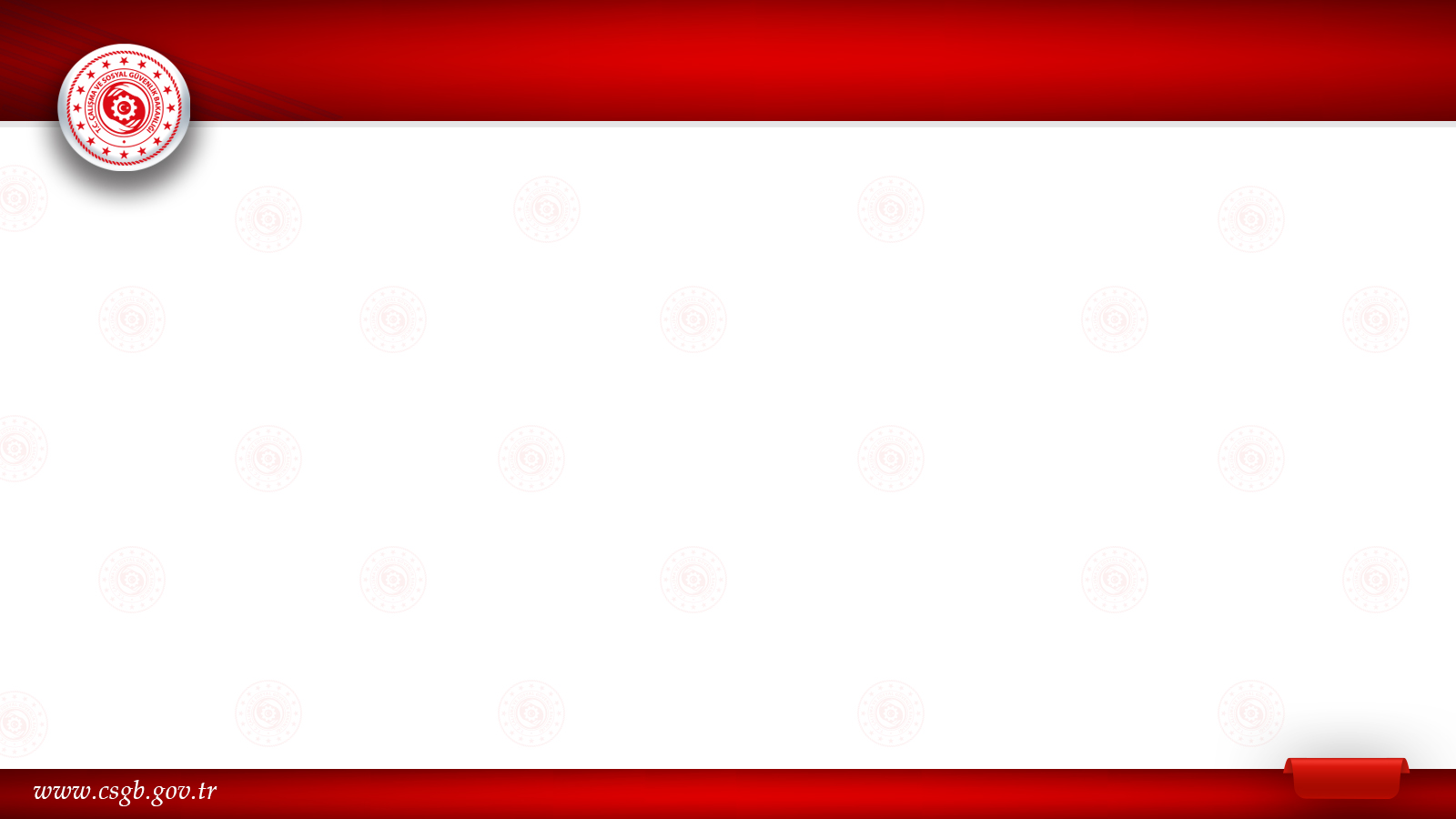 REHBERLİK VE TEFTİŞ BAŞKANLIĞI
Sektöre Özgü Bazı Düzenlemeler
Sosyal Yardım Kapsamındaki Ek Ödemeler
	
	5580 sayılı Kanun’un 9 uncu maddesinin 3 üncü fıkrası gereği bütçe kanunlarıyla resmi okul öğretmen ve personeline sağlanan sosyal yardım kapsamındaki ek ödemeler, eksiksiz olarak, özel okul öğretmen ve personeline de ödenmek durumundadır. Söz konusu ek ödemeler, 657 sayılı Devlet Memurları Kanununun Ek 32. maddesinde düzenlenen öğretim yılına hazırlık ödeneği ile “Sosyal Haklar ve Yardımlar” başlıklı 4. Kısımda yer alan aile yardımı ve ölüm yardımından oluşmaktadır. 
	Sosyal yardımların, kısmî süreli olarak çalışanlara da (ders saati ücretli öğretmenler dahil) çalıştıkları süreyle orantılı olarak ödenmelidir.
24
23/37
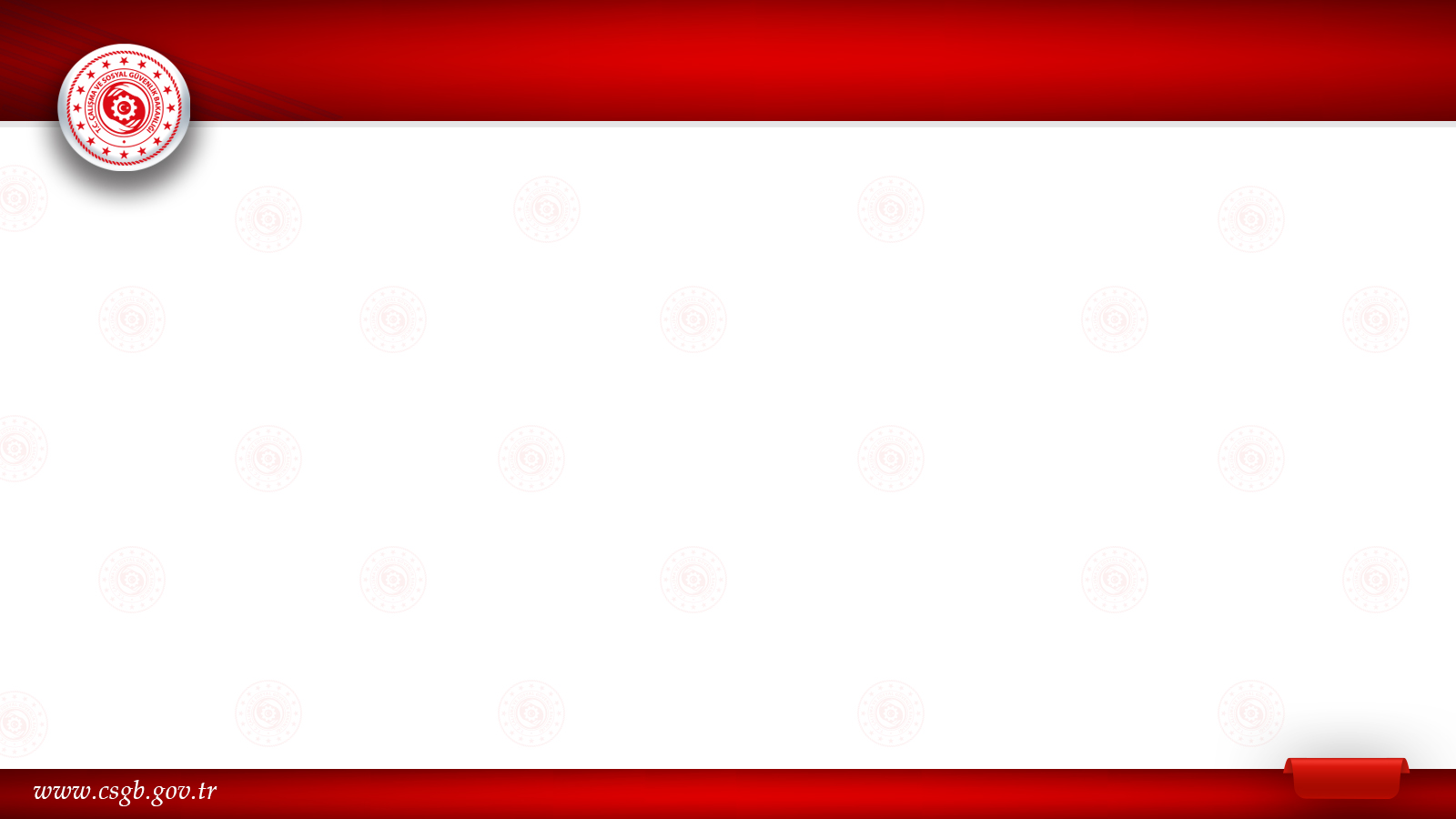 REHBERLİK VE TEFTİŞ BAŞKANLIĞI
Sektöre Özgü Bazı Düzenlemeler
1- Öğretim Yılına Hazırlık Ödeneği
	
	Fiilen öğretmenlik yapanlara, öğretim yılının başladığı ay içinde bir defaya mahsus şekilde ödenen bir ödenektir. 657 sayılı Devlet Memurları Kanunu’nun Ek 32 nci maddesinde; “Eğitim ve Öğretim Hizmetleri Sınıfına dahil öğretmen ünvanlı kadrolarda görevli olup; fiilen öğretmenlik yapanlara (İlköğretim ve okul müdürleri ile yardımcıları, cezaevi okullarında çalışan öğretmenler, yönetici, eğitim uzmanı ve eğitim uzmanı yardımcıları dahil) her öğretim yılında bir defaya mahsus olmak üzere ve öğretim yılının başladığı ay içinde Milli Eğitim Bakanı tarafından belirlenecek tarihte Cumhurbaşkanınca belirlenecek miktarda, öğretim yılına hazırlık ödeneğinin ödeneceği” ve ilgili yılın Merkezi Yönetim Bütçe Kanununa ekli K cetvelinin IV. Diğer Ödemeler kısmında “ … öğretim yılının başladığı aydan sonra ve birinci dönem ders yılının sonundan önce göreve başlayanlara %75’i, birinci dönem ders yılından sonra ve ikinci dönem ders yılının sona ermesinden önce göreve başlayanlara ise %50’si oranında yapılır… ” hükümlerine yer verilmiştir.
25
24/37
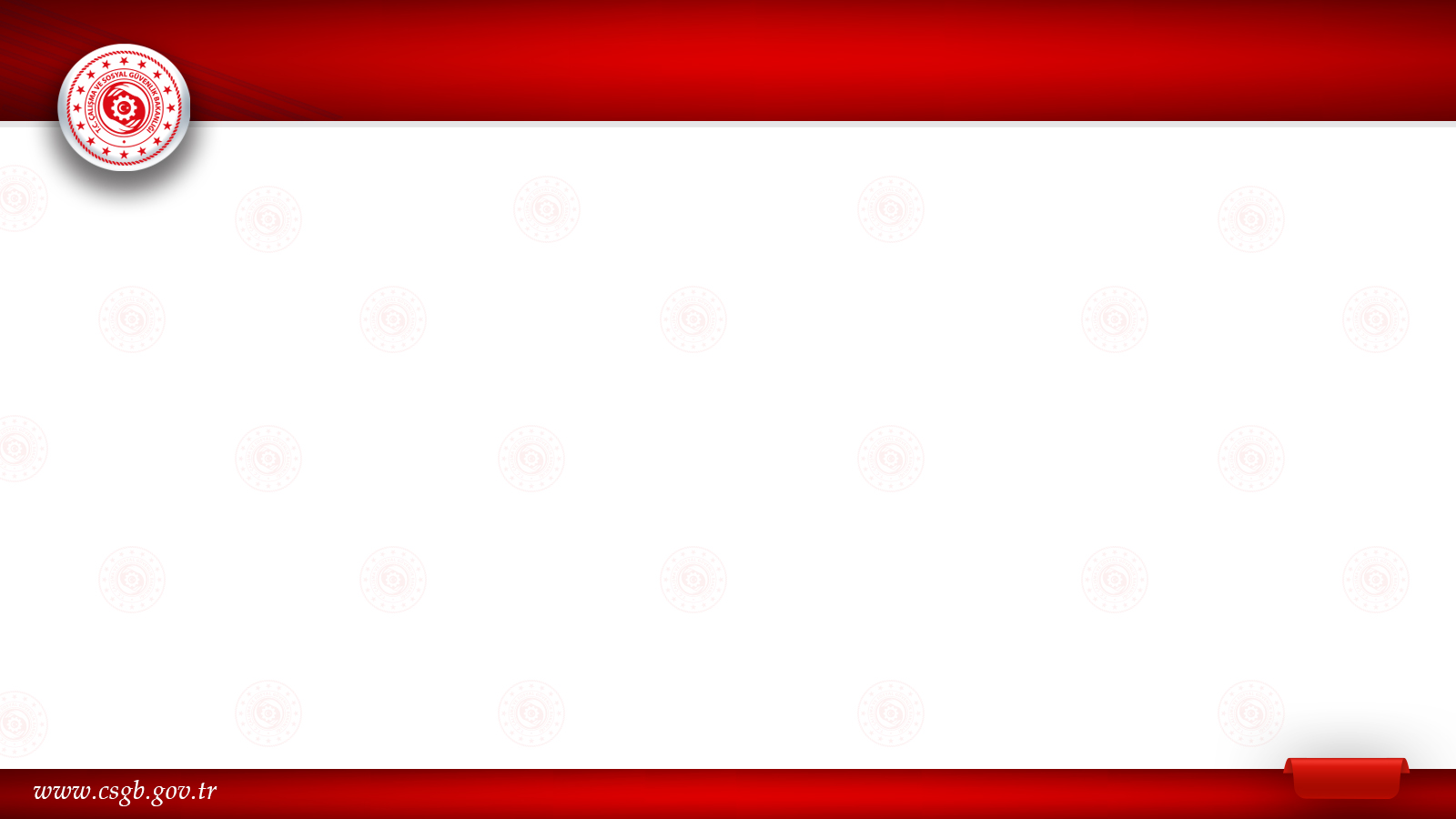 REHBERLİK VE TEFTİŞ BAŞKANLIĞI
Sektöre Özgü Bazı Düzenlemeler
Hizmet Kollarına Yönelik Mali ve Sosyal Haklara İlişkin 2024 ve 2025 Yıllarını Kapsayan 7. Dönem Toplu Sözleşme’nin “Eğitim, Öğretim ve Bilim Hizmet Koluna İlişkin Toplu Sözleşme” bölümündeki “Öğretim yılına hazırlık ödeneği” başlıklı maddesinde; “657 sayılı Kanunun ek 32 nci maddesinde öngörülen öğretim yılına hazırlık ödeneği (4.500) gösterge rakamının memur aylık katsayısı ile çarpımı sonucu bulunacak tutarda ödenir.” denilmektedir.
	Özel öğretim kurumlarında ders saat ücretli çalışan eğitim personeline ise emsal aylık ders saati karşılığı çalışan eğitim personeline göre çalıştığı süreyle orantılı olarak öğretim yılına hazırlık ödeneği ödenmesi gerekmektedir. Ayrıca bu kurumlarda idareci (müdür, müdür yrd.) olarak görev yapan eğitim personeline fiilen öğretmenlik yapması (derse girmesi) durumunda öğretim yılına hazırlık ödeneği ödenmelidir.
26
25/37
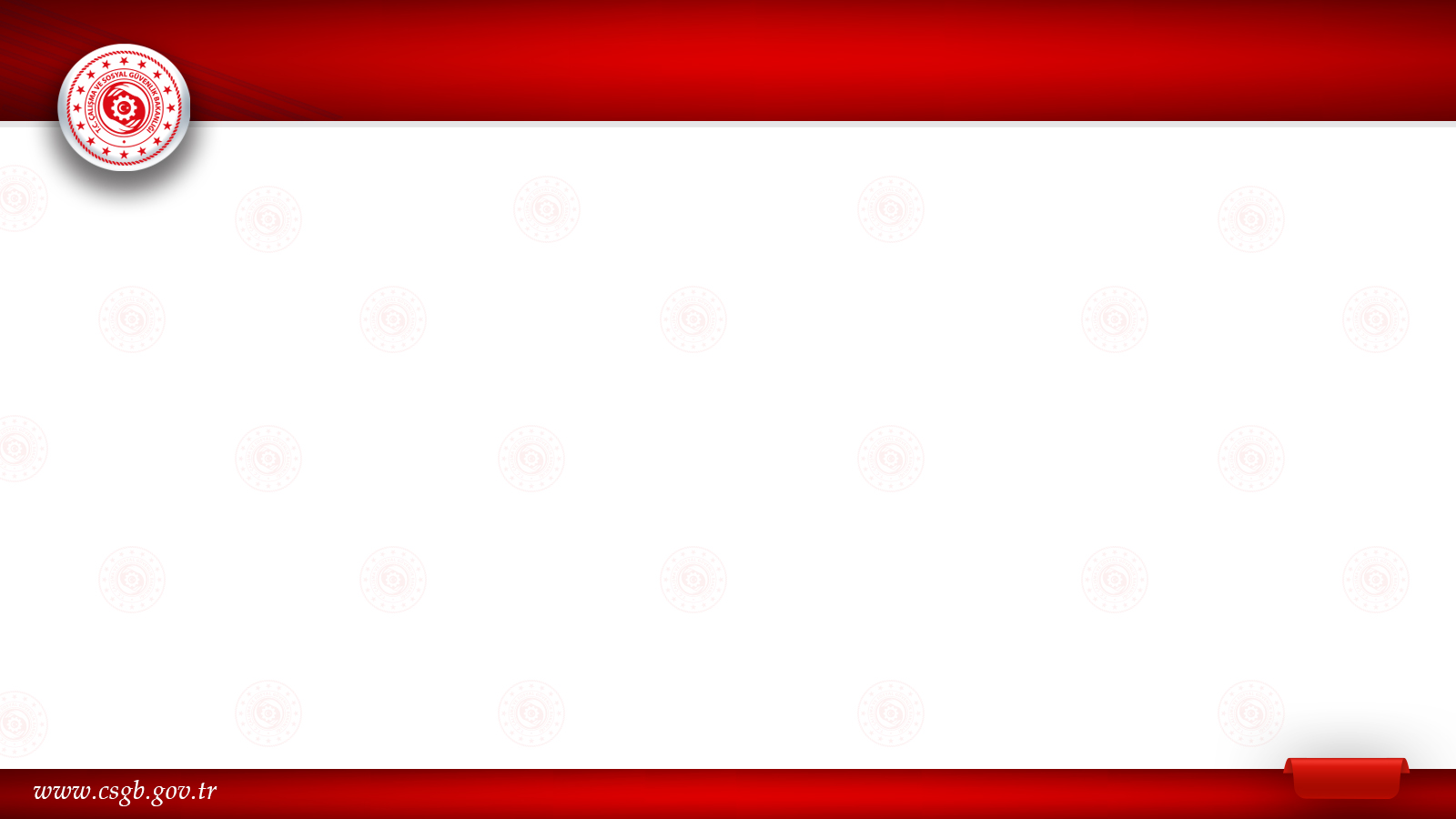 REHBERLİK VE TEFTİŞ BAŞKANLIĞI
Sektöre Özgü Bazı Düzenlemeler
2- Aile Yardımı Ödeneği
	
	Eşi çalışmayan veya çocuğu olan öğretmenlere yönelik olarak, aylık olarak ödenen bir sosyal yardımdır. Boşanmış öğretmenler de çocukları için bu yardımdan faydalanabileceği gibi üvey çocuklar için de bu yardımdan faydalanılabilir. 0-6 yaş çocuklar için aile yardımı bir kat artırımlı ödenir. Eş için ödenen aile yardımı ödeneğine evlenme tarihi; çocuk için ödenen yardıma da çocuğunun doğduğu tarihi takip eden aybaşından itibaren hak kazanılır. Eş için ödenen aile yardımı ödeneği hakkı boşanma veya eşin ölümü, çocuk için ödenen yardım ödeneği hakkı da çocuğun ölümü veya çocuğun evlenmesi, 25 yaşına girmesi, menfaat karşılığı bir işte çalışması veya çocuğun burs alması veya Devlet tarafından okutulması durumlarında sona erer. Eşlerden ikisi de aile yardımı almaya hak kazanmışsa bu haktan sadece birisi yararlanır.
27
26/37
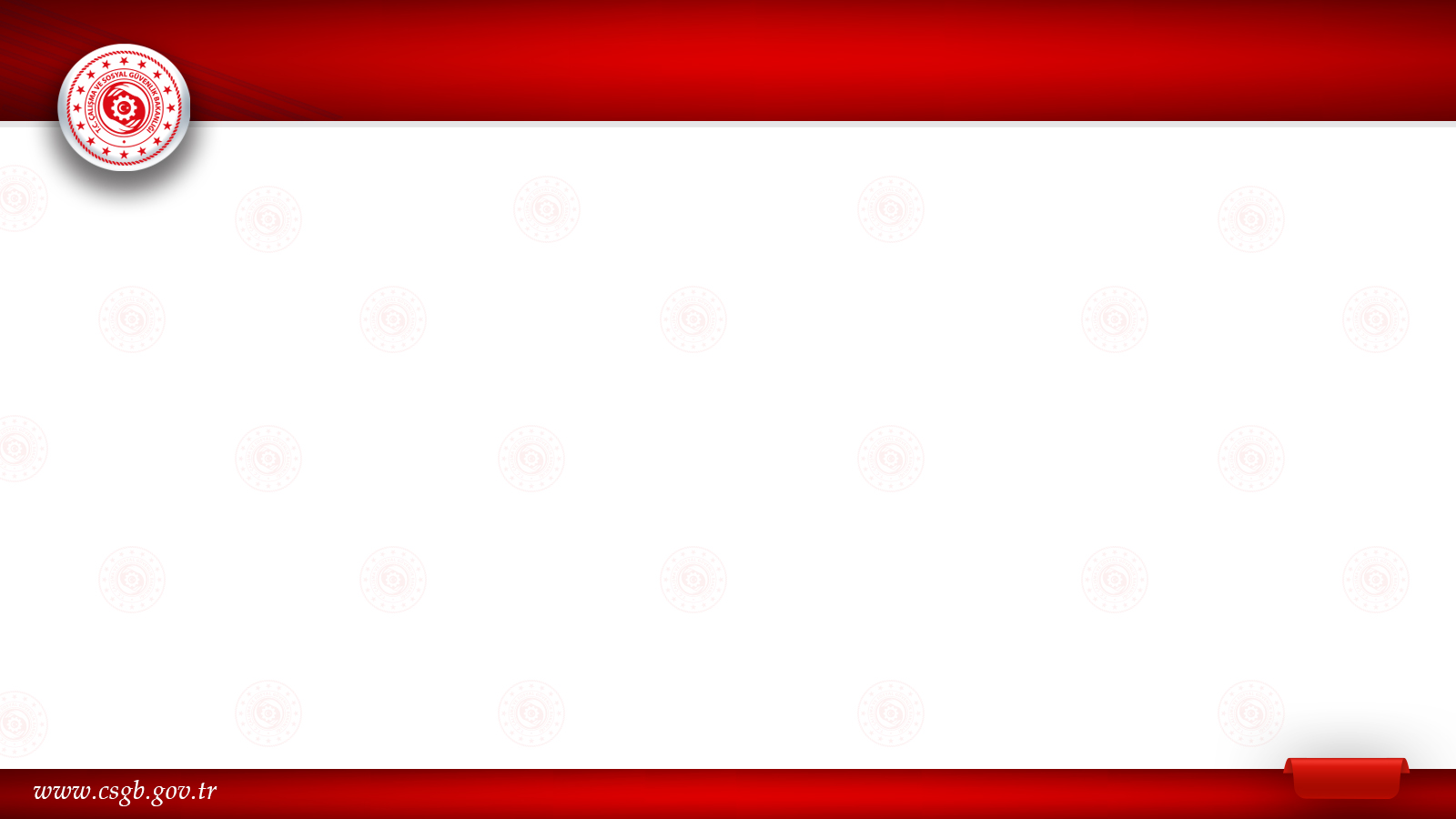 REHBERLİK VE TEFTİŞ BAŞKANLIĞI
Sektöre Özgü Bazı Düzenlemeler
Aile yardımının tutarları 657 sayılı Devlet Memurları Kanunu’nun 202 nci maddesinde; memurun her ne şekilde olursa olsun menfaat karşılığı çalışmayan veya herhangi bir sosyal güvenlik kuruluşundan aylık almayan eşi için 1500 (Kamu Görevlileri Toplu Sözleşmesiyle 2273 olarak uygulanır), çocuklarından her biri için de 250 gösterge rakamının (72 nci ay dâhil olmak üzere 0-6 yaş grubunda yer alan çocuklar için bir kat artırımlı 500 olarak uygulanır, Kamu Görevlileri Toplu Sözleşmesiyle engelli çocuklar için yüzde 50 artırımlı 375 veya 750 olarak uygulanır) aylık katsayısı ile çarpılması sonucu elde edilecek miktar üzerinden ödenir. Eşlerden birine iş akdi veya toplu sözleşme gereği çocukları için yapılan aile yardımı ödeneği daha düşük ise, yalnız aradaki fark ödenir. Aile yardımı ödenekleri hiç bir vergi ve kesintiye tabi tutulmaksızın ödenir ve borç için haczedilemez.
28
27/37
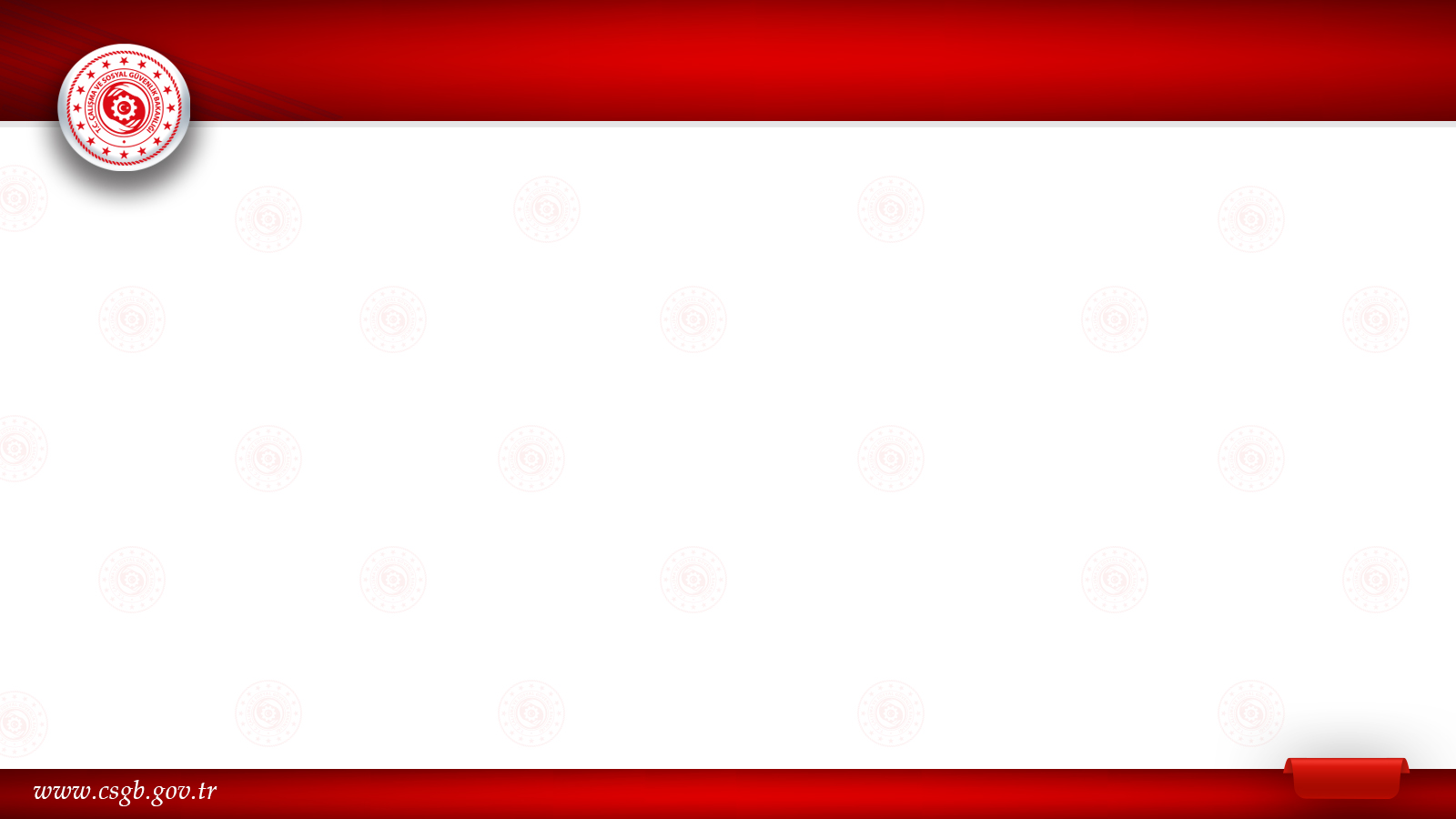 REHBERLİK VE TEFTİŞ BAŞKANLIĞI
Sektöre Özgü Bazı Düzenlemeler
3- Ölüm Yardımı Ödeneği
	
	657 sayılı Devlet Memurları Kanunu’nun 208 nci maddesinde aile yardımı alma hakkı bulunan eş veya çocukların vefatı halinde personele en yüksek Devlet memuru aylığı (ek gösterge dahil/8000+1500=9500) tutarında, personelin vefatı halinde ise bu kişilere bunlar yoksa ana ve babasına, bunlar da yoksa kardeşlerine en yüksek Devlet memuru aylığının (ek gösterge dahil/8000+1500=9500) iki katı tutarında (aylık katsayısı ile çarpılması sonucu elde edilecek miktar üzerinden ödenir) ödenen bir sosyal yardımdır. Ölüm yardımı ödeneği, hiçbir vergi ve kesintiye tabi tutulamaz.

Sosyal Yardım Kapsamındaki Ek Ödemlerden Yararlanacaklar
	
	Öğretim yılına hazırlık ödeneği sadece özel okullardaki eğitim personeline ödenmelidir. Bunun dışındaki aile ve ölüm yardımı ödenekleri ise özel okullarda çalışan tüm personele ödenmelidir.
29
28/37
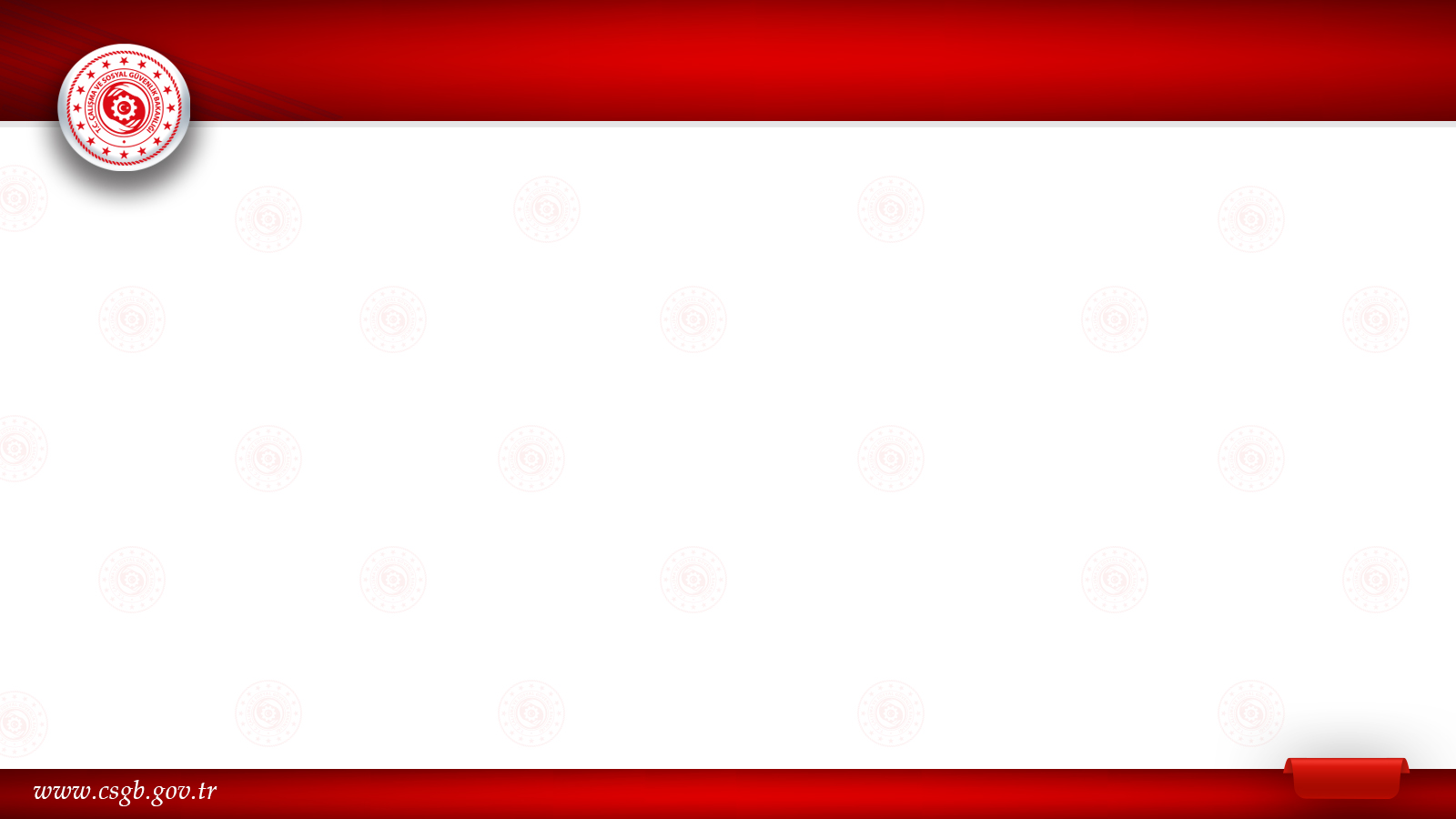 REHBERLİK VE TEFTİŞ BAŞKANLIĞI
Sektöre Özgü Bazı Düzenlemeler
Hafta Tatili
	4857 sayılı Kanunun 46 ncı maddesinin birinci fıkrasında hafta tatili hakkı “Bu Kanun kapsamına giren işyerlerinde, işçilere tatil gününden önce 63 üncü maddeye göre belirlenen iş günlerinde çalışmış olmaları koşulu ile yedi günlük bir zaman dilimi içinde kesintisiz en az yirmi dört saat dinlenme (hafta tatili) verilir.” şeklinde düzenlenmiş, ikinci fıkrasında ise çalışılmayan hafta tatili günü için işveren tarafından bir iş karşılığı olmaksızın o günün ücretinin tam olarak ödeneceği hükme bağlanmıştır. 4857 sayılı Kanunun 46 ncı maddesi hükümleri uyarınca işçilere yedi günlük bir zaman dilimi içinde kesintisiz en az yirmi dört saat, o günün ücreti tam olarak ödenmek suretiyle bir dinlenme yani hafta tatili verilmesi gerekir. İşçinin sağlığının korunması ve işgücünün yenilenmesi amacıyla tatil verilmesi, Anayasanın 50 nci maddesinden kaynaklanan bir zorunluluktur.

	Kısmî süreli iş sözleşmesiyle çalışan işçi de tam süreli iş sözleşmesi ile çalışan emsal işçi gibi tatil gününden önceki iş günlerini çalışarak geçirmesi ya da çalışılmış gibi sayılması halinde hafta tatiline hak kazanabilecektir. Örneğin, tam süreli emsal işçiler haftada 5 gün esasına göre çalışıyorsa, haftada 5 gün esasına göre çalışan kısmi süreli işçiler de 4857 sayılı Kanunun 46 ncı maddesindeki diğer koşullara bağlı olarak hafta tatiline hak kazanacaktır.
30
29/37
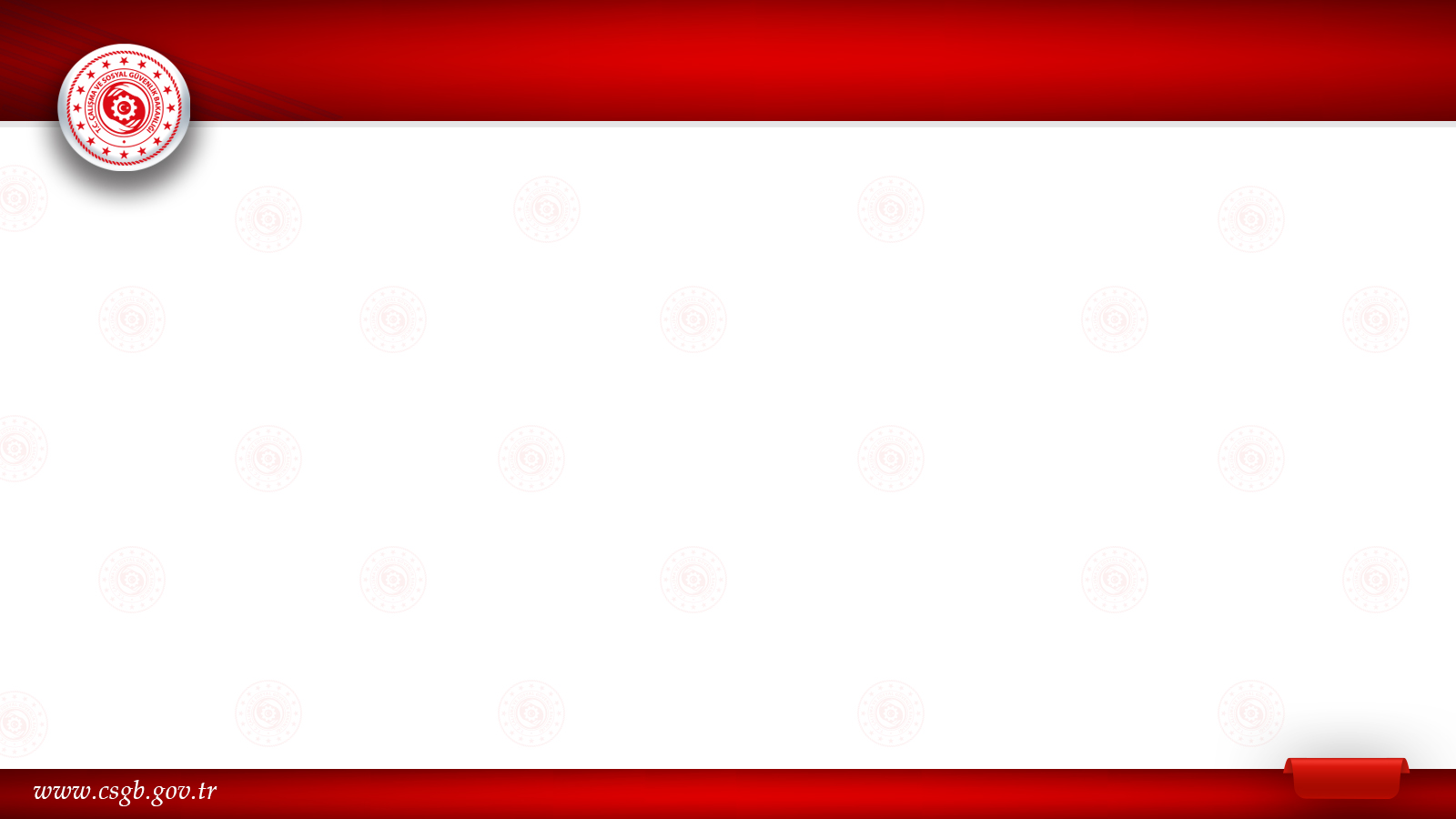 REHBERLİK VE TEFTİŞ BAŞKANLIĞI
Sektöre Özgü Bazı Düzenlemeler
5580 sayılı Kanun Kapsamında Çalışanların Ulusal Bayram ve Genel Tatil Günü Çalışması
	4857 sayılı Kanunun 47 nci maddesindeki düzenleme uyarınca, kanunlarda ulusal bayram ve genel tatil günü olarak kabul edilen günlerde çalışılmaması halinde, bir iş karşılığı olmaksızın o günün ücretleri tam olarak, tatil yapmayarak çalışırlarsa ayrıca çalışılan her gün için bir günlük ücret ödenecektir.
	Bununla birlikte ulusal bayram ve genel tatil günlerinde, milli eğitim mevzuatı uyarınca resmî törenlerin yapılması ve söz konusu törenlere 5580 sayılı Kanun kapsamındaki personel hakkında, işverenin emir ve talimatı olmaksızın doğrudan Milli Eğitim Bakanlığı ve taşra teşkilatı ile mülki amirlikler tarafından görevlendirmelerin olması halinde, söz konusu resmî törenlerin işverene bağımlı olarak bir çalışma şeklinde değerlendirilemeyeceği, 5580 sayılı Kanunun statü hukuku kapsamındaki hükümleri uyarınca verilen bir görev olduğu kabul edilecektir. Ancak anılan personele doğrudan Milli Eğitim Bakanlığı ve taşra teşkilatı ile mülki amirlikler tarafından resmî törenlere katılıma ilişkin bir görevlendirme olmaması halinde, bu faaliyetlerin 4857 sayılı Kanun hükümleri çerçevesinde işverene bağımlı bir çalışma şeklinde olduğu kabul edilerek anılan Kanunun 47 nci maddesi gereğince ayrıca çalışılan her gün için bir günlük ücretin ödenmelidir.
	Kısmî süreli iş sözleşmesiyle çalışan işçilere salt iş sözleşmesinin kısmî süreli olması nedeniyle ayrımcılık yapılamayacağının açıkça belirtilmiş olması nedeniyle kısmî süreli çalışan işçilerin ulusal bayram ve genel tatil günlerinde bir iş karşılığı olmaksızın ücrete hak kazanacakları, bu günlerde çalışırlarsa ayrıca ilave ücrete hak kazanacakları sonucuna varılmalıdır.
31
30/37
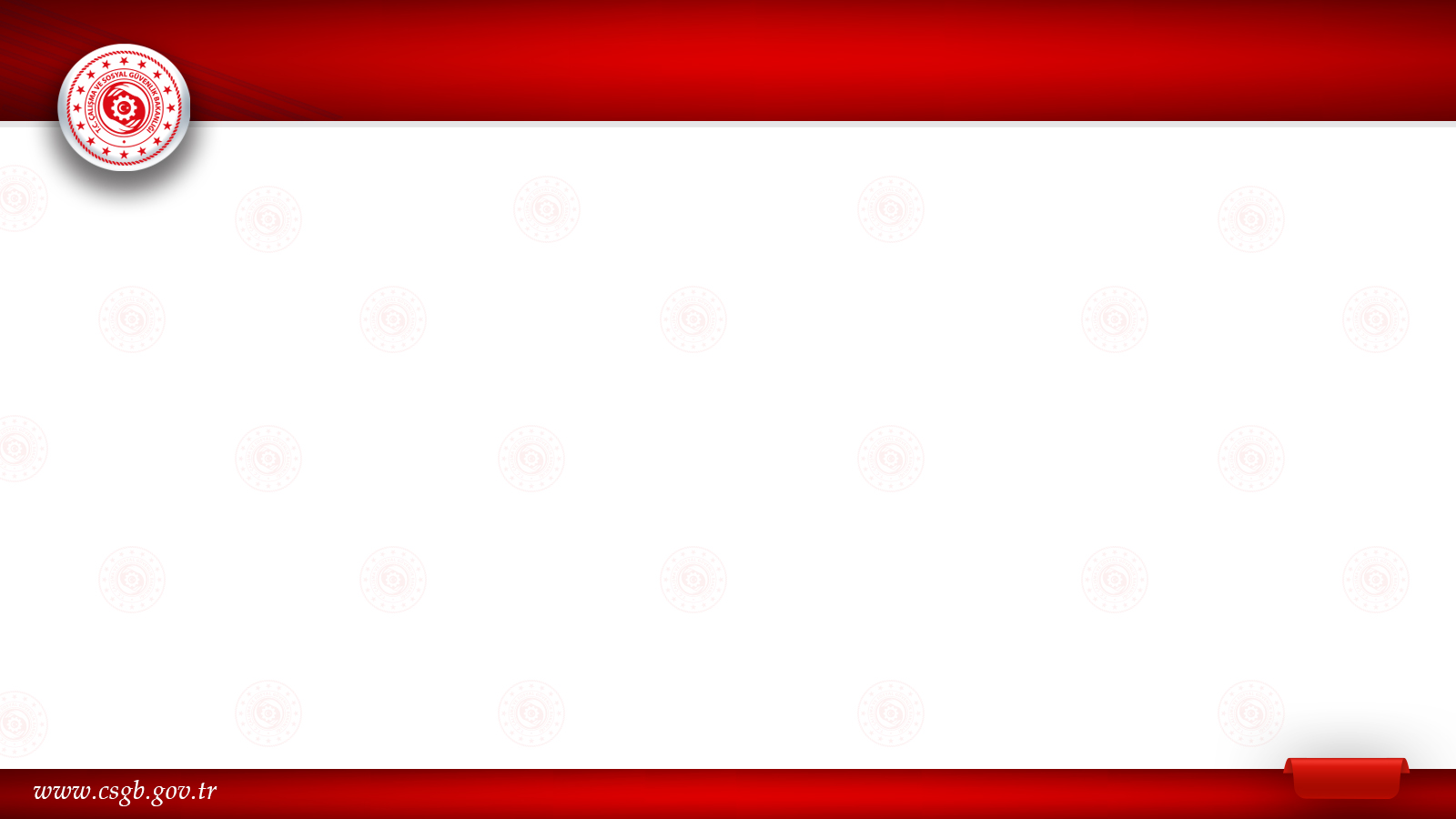 REHBERLİK VE TEFTİŞ BAŞKANLIĞI
Sektöre Özgü Bazı Düzenlemeler
Özel Okul Öğretmenlerinin Yıllık İzin Hakkı
	5580 sayılı Kanun ve ilgili yönetmelikte hüküm bulunmayan hususlarda, resmî öğretim kurumlarında uygulanan mevzuat hükümleri uygulanacağı belirtilmiştir. İlgili kanun ve yönetmelikte özel okul öğretmenlerinin yıllık izinleri ile ilgili herhangi bir düzenleme bulunmamaktadır. MEB İzin Yönergesinde “Öğretmenler yaz ve dinlenme tatillerinde izinli sayılırlar. Bunlara ayrıca yıllık izin verilmez.” hükmü doğrultusunda Kanun kapsamında çalışan öğretmenler yaz ve dinlenme tatillerinde ücretli izinli sayılacak olup, ayrıca yıllık izin verilmeyecektir. (Yargıtay 9. Hukuk Dairesi Esas Numarası: 2014/2791 Karar Numarası: 2015/15452 Karar Tarihi: 28.04.2015) Yaz tatili ve dinlenme tatillerini kullanmayanların ise yıllık ücretli izinlerini kullanmadıkları kabul edilmelidir. 
	Yaz tatili ve dinlenme tatillerinin bir kısmında çalışıp bir kısmında çalışmayanların, çalışmadıkları günlerin iş kanunu hükümleri doğrultusunda hak ettikleri yıllık ücretli izin günlerini karşılaması durumunda yıllık ücretli izinlerin kullanıldığı kabul edilmelidir.
	Kısmi süreli çalışanlar yıllık ücretli izin hakkından tam süreli çalışanlar gibi yararlanmalı ve farklı işleme tabi tutulmamalıdır. Kısmi süreli çalışanlar iş sözleşmeleri devam ettiği sürece her yıl için hak ettikleri izinleri, bir sonraki yıl izin süresi içine isabet eden kısmi süreli iş günlerinde çalışmayarak kullanmalıdır. Yıllık izne hak kazanan kısmi süreli çalışan işçilerle tam süreli çalışan işçiler arasında yıllık izin süreleri ve izin ücretleri konularında bir ayrım yapılmamalıdır.
32
31/37
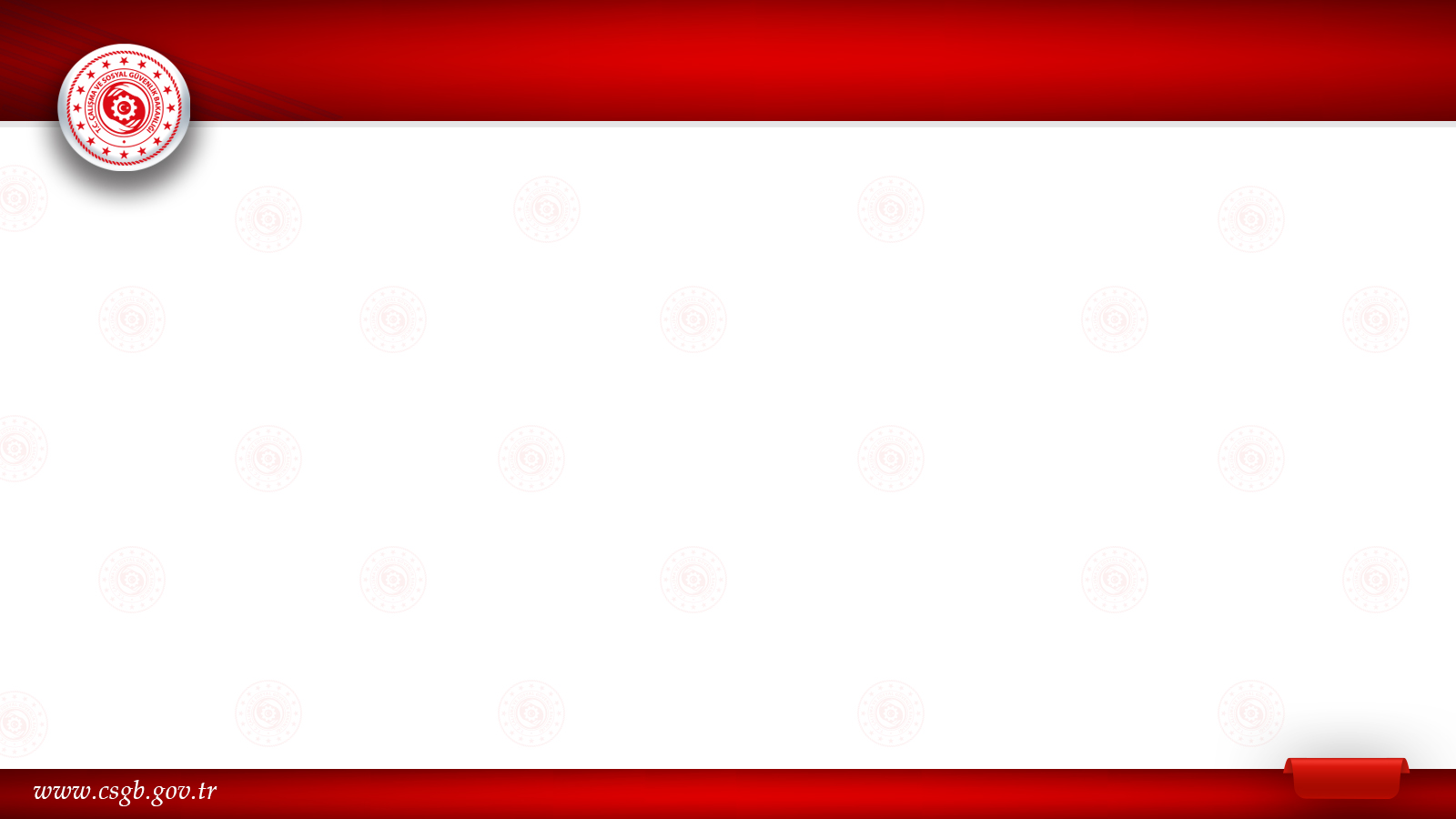 REHBERLİK VE TEFTİŞ BAŞKANLIĞI
Sektöre Özgü Bazı Düzenlemeler
Özel Öğretim Kurumlarında Görev Yapan Eğitim Personelinin Yarıyıl ve Yaz Tatillerinde Çalıştırılmaları
	
	5580 sayılı Özel Öğretim Kurumları Kanununa göre görev yapan eğitim personelinin milli eğitim müdürlükleri tarafından yayımlanan eğitim-öğretim yılı çalışma takvimine göre yarıyıl ve yaz tatili sayılan dönemlerde çalıştırılmaması esas olup çalıştırılması halinde bir çalışma karşılığı olmaksızın hak kazandıkları ücrete ilave olarak ek ücret(ek ders vb.) tahakkuk ettirilerek ödenmelidir.
33
32/37
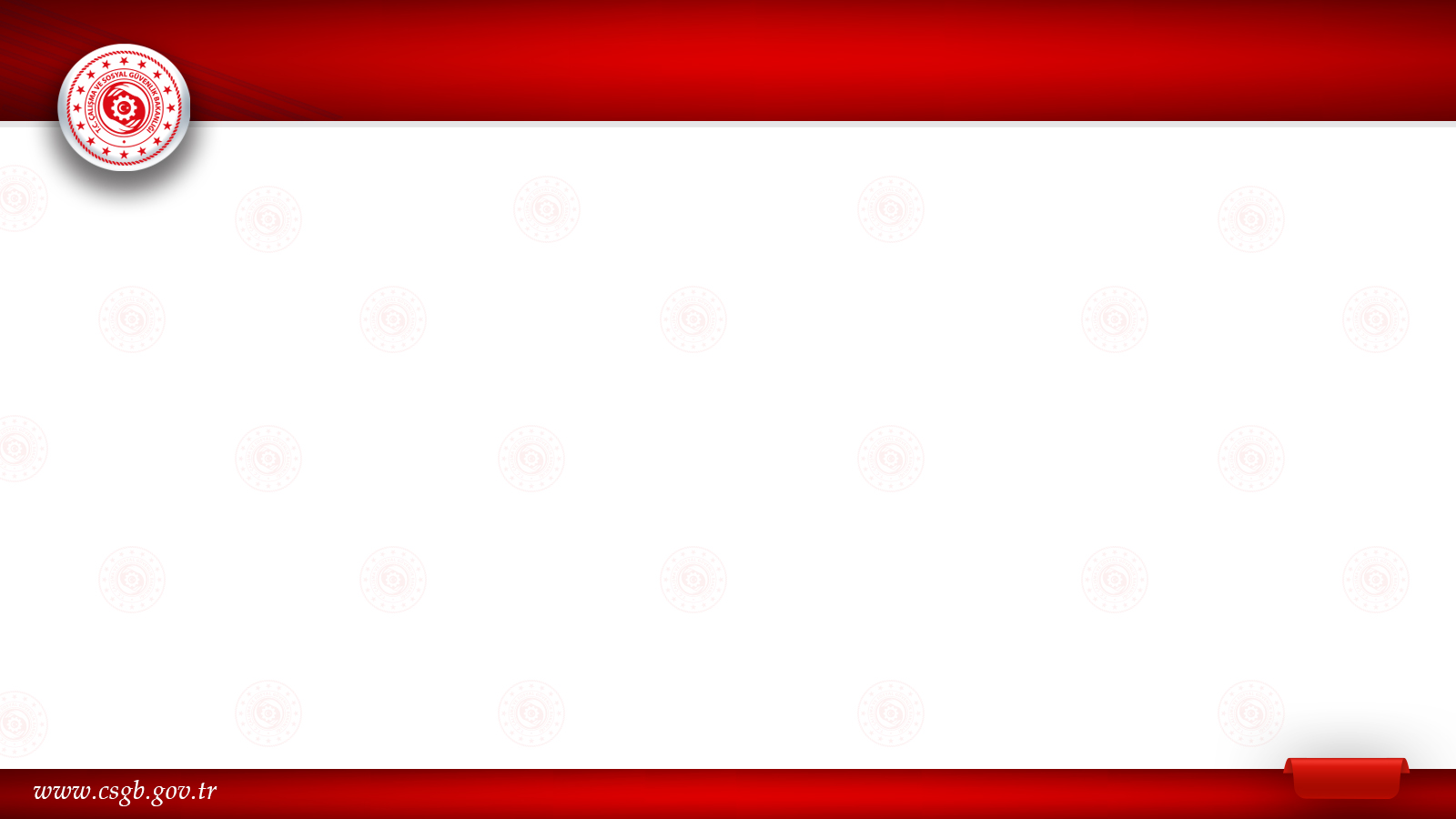 REHBERLİK VE TEFTİŞ BAŞKANLIĞI
Programlı Teftişlerde Tespit Edilen Bazı Noksanlık ve Aykırılıklar
Çalışma sürelerinin belgelendirilmemesi,
Usulüne uygun ücret hesap pusulası düzenlenmemesi ve/veya verilmemesi,
Süreklilik arz edecek şekilde haftalık çalışma süresinin 45 saatin üstünde düzenlenmesi,
İşçi bazında yıllık fazla çalışma sürelerinin toplamının 270 saatti aşması,
Fazla çalışma ücretlerinin tahakkuk ve ödemelerinin yapılmaması ve/veya eksik yapılması,
Fazla çalışma sürelerinin haftalık yerine aylık olarak hesaplanması ve yuvarlanması,
Günlük çalışma süresinin 11 saati aşması,
Gece döneminde günlük çalışma süresinin 7,5 saati aşması,
Hafta tatili kullandırılmaması ve ücretinin tahakkuk ve ödemesinin  yapılmaması veya eksik yapılması,
Hafta tatiline hak kazanan kısmi süreli çalışanların bir iş karşılığı olmaksızın ödenmesi gereken hafta tatili ücretlerinin tahakkuk ve ödemesinin yapılmaması,
Çalışılan Ulusal Bayram ve genel tatil (UBGT) günlerine ilişkin ek ücretlerin tahakkuk ve ödemesinin yapılmaması veya eksik yapılması
Kısmi süreli çalışanların çalışılmayan UBGT günleri için bir iş karşılığı olmaksızın ödenmesi gereken UBGT ücretlerinin tahakkuk ve ödemesinin yapılmaması,
34
33/37
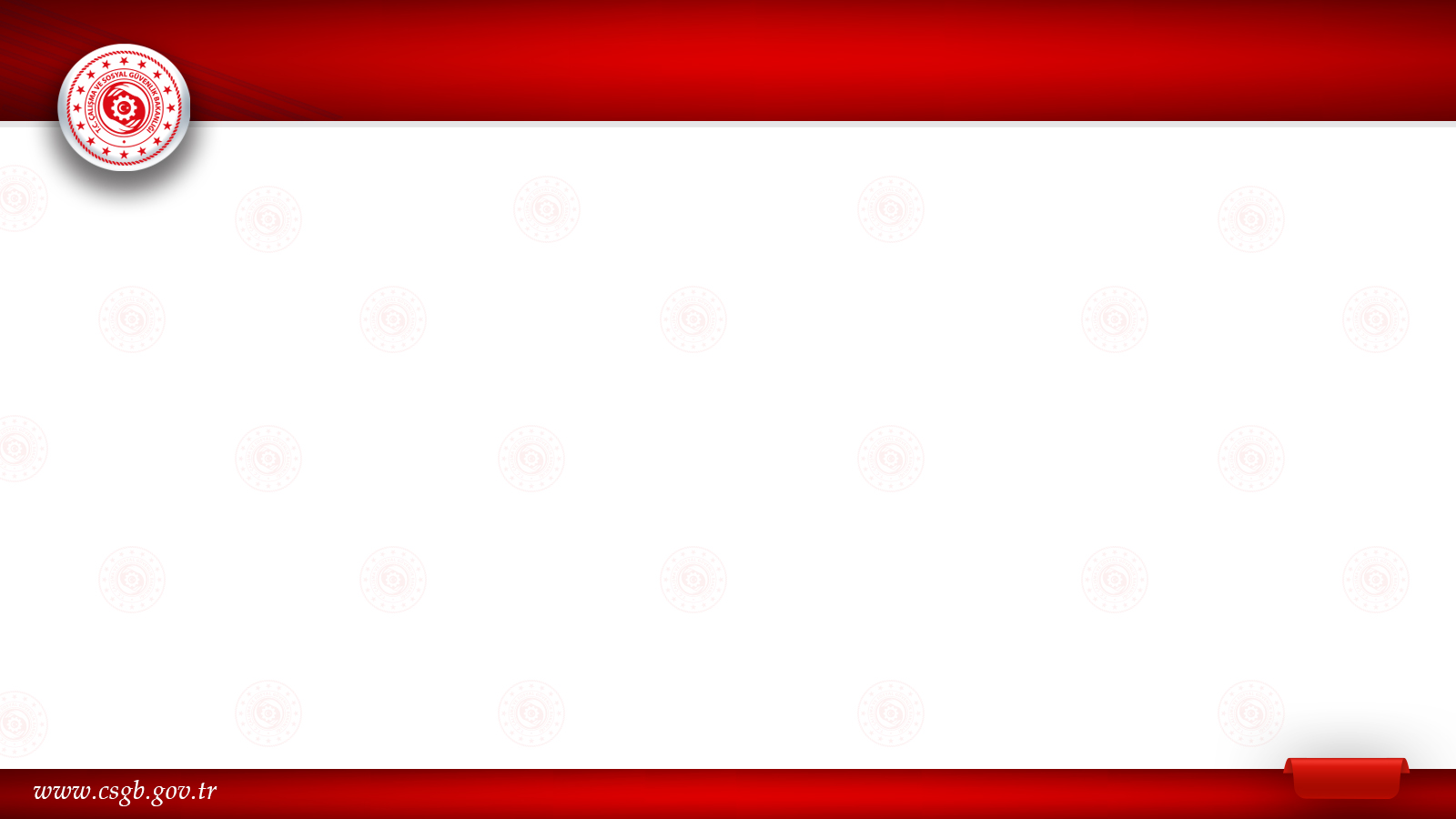 REHBERLİK VE TEFTİŞ BAŞKANLIĞI
Programlı Teftişlerde Tespit Edilen Bazı Noksanlık ve Aykırılıklar
Sosyal yardım kapsamındaki ek ödemelerin tahakkuk ve ödemesinin yapılmaması veya eksik yapılması,
Kısmi süreli çalışanlara sosyal yardım kapsamındaki ek ödemelerin çalışma süreleriyle orantılı olarak tahakkuk ve ödemesinin yapılmaması veya eksik yapılması,
Eğitim öğretim dönemi başında yer almayan eğitim personeline kıst öğretim yılına hazırlık ödeneği tahakkuk ve ödemesinin yapılmaması veya eksik yapılması,
Rehber öğretmenlerine öğretim yılına hazırlık ödeneği tahakkuk ve ödemesinin yapılmaması,
Yıllık ücretli izin kayıtlarının tutulmaması,
Yıllık ücretli izinlerin eksik kullandırılması,
Yıllık ücretli izinlerin bir bölümü 10 günden az olacak şekilde parçalanması,
Yıllık ücretli izin süresine ilişkin ücretin avans veya peşin olarak verilmemesi,
Maktu ücretle çalışanların hasta, izinli veya sair sebeplerle mazeretli olduğu günlerde ücretlerinin kesilmesi ve sigorta günü açısından eksik gün bildirilmesi,
Günlük ücretle çalışanlara 31 gün süren aylarda 1 gün eksik ücret tahakkuk ve ödemesi yapılması,
Eğitim personelinin izinli sayıldığı yaz ve dinlenme dönemlerinde çalıştırılması ve ek ücret tahakkuk ve ödemesi yapılmaması veya eksik yapılması,
35
34/37
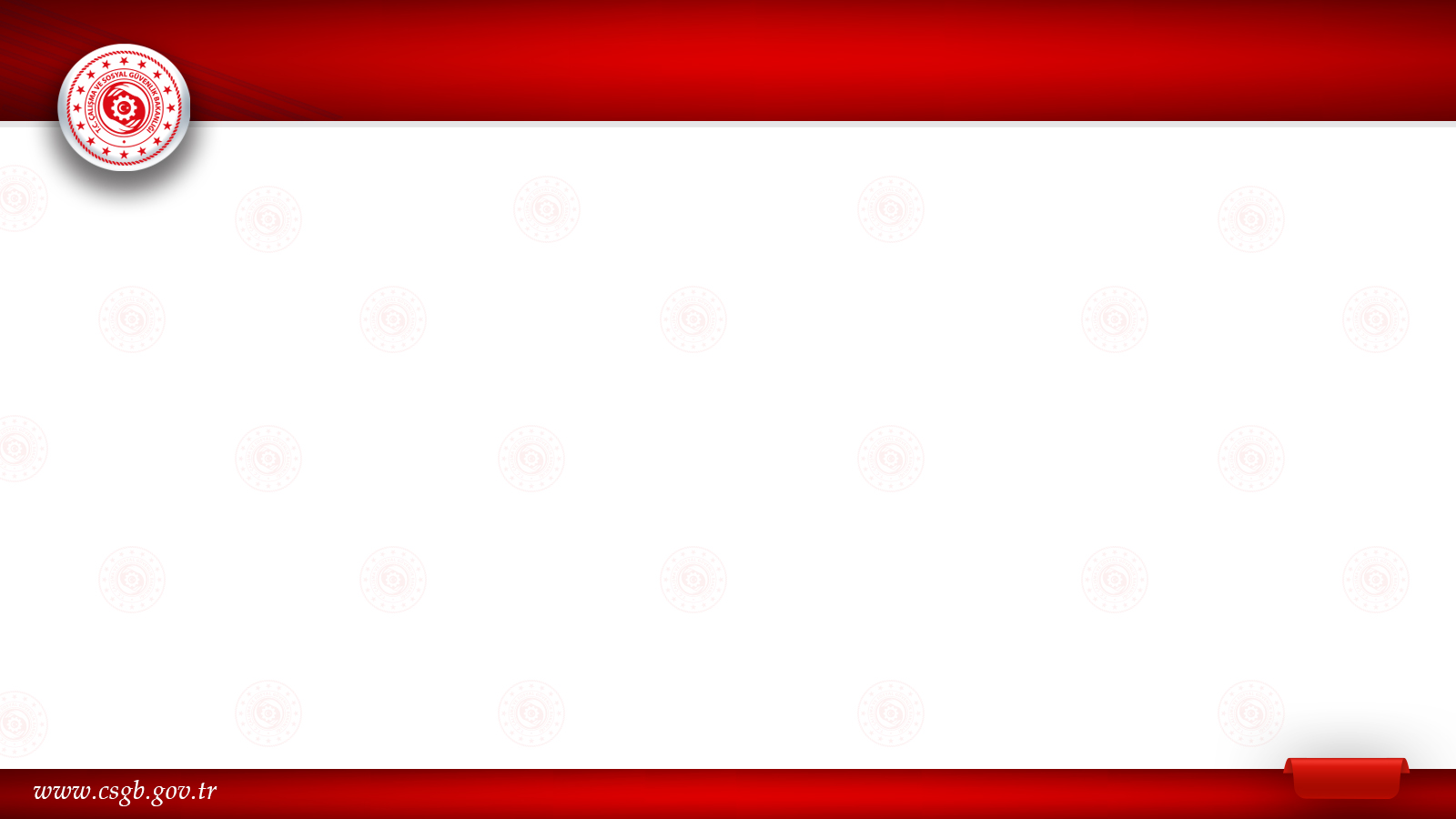 REHBERLİK VE TEFTİŞ BAŞKANLIĞI
Programlı Teftişlerde Tespit Edilen Bazı Noksanlık ve Aykırılıklar
Eğitim personeline tatil dönemlerinde artırımlı ek ders ücreti tahakkuk ve ödemesi yapılmaması veya eksik yapılması,
Eğitim personeline yüksek lisans veya doktora yapması durumunda artırımlı ek ders ücreti tahakkuk ve ödemesi yapılmaması veya eksik yapılması,
Yaz tatilinde yeni eğitim öğretim yılı için ilk defa anlaşılan eğitim personelinin MEB’den izin alınamadığı için yaz döneminde sigortasız çalıştırılması,
Eğitim personeliyle ek ders ve sosyal yardımlar dahil aylık ücret karşılığında anlaşılmasına rağmen ücret hesap pusulalarında ücret ve eklentilerinin ayrı ayrı gösterilmemesi,
Eğitim personeliyle ek ders ve sosyal yardımlar dahil aylık ücret karşılığında anlaşılmasına rağmen personelin ek ders ve ailevi durumunda değişiklik olmasına rağmen aylık ücretinde bir değişiklik olmaması,
MEB takvimi dışına çıkılarak okulun geç kapanması veya erken açılması sonucu yaz tatili süresinin kısaltılarak eğitim personelinin izinli sayıldığı sürenin kısaltılması,
Kısmi süreli çalışanların işyerindeki emsal çalışanların haftalık çalışma süresinin 2/3’ünden fazla çalıştırılmasına rağmen tam süreli olarak değerlendirilmemesi nedeniyle eksik ücret tahakkuk ve ödemesi ile sigorta günü ve kazancı bildirilmesi,
36
35/37
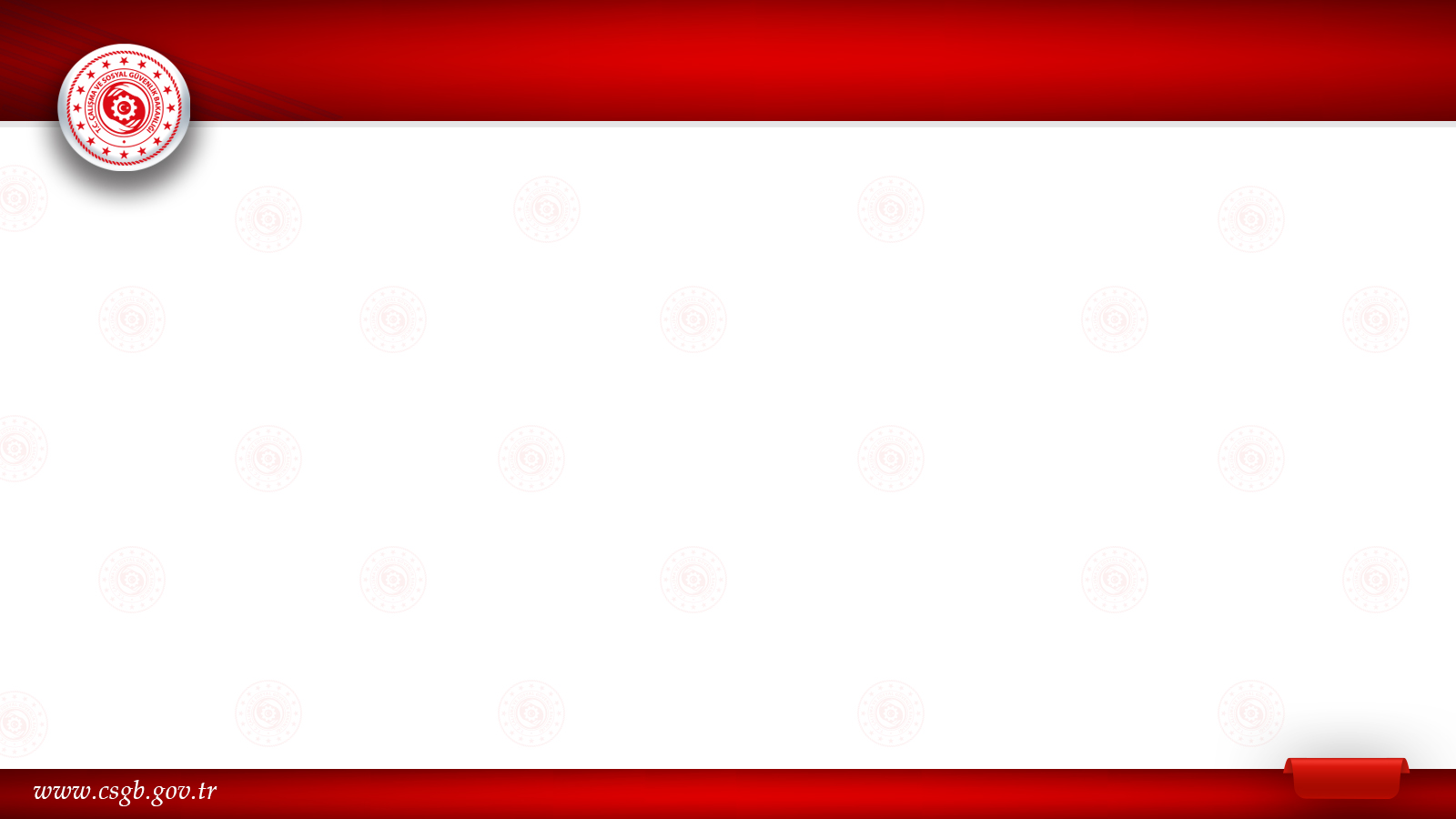 REHBERLİK VE TEFTİŞ BAŞKANLIĞI
Programlı Teftişlerde Tespit Edilen Bazı Noksanlık ve Aykırılıklar
Özellikle eğitim personelinin bazı ücret kalemlerinden herhangi bir istisna veya muafiyet olmamasına rağmen gelir vergisi kesilmemesi,
Sosyal yardım kapsamına girmeyen bazı ücret kalemlerinin sosyal yardım gibi gösterilmesi nedeniyle gelir vergisi kesilmemesi,
Eğitim personeline ödenen öğretim yılına hazırlık ödeneklerinin prime esas kazanca dahil edilmemesi,
Eğitim personeli kapsamında olan usta öğretici ve uzman öğreticilere öğretim yılına hazırlık ödeneği tahakkuk ve ödemelerinin yapılmaması,
Kısmi süreli çalışan ders saati ücretli eğitim personeline çalışma süreleriyle orantılı öğretim yılına hazırlık ödeneği tahakkuk ve ödemesi yapılmadığı,
37
36/37
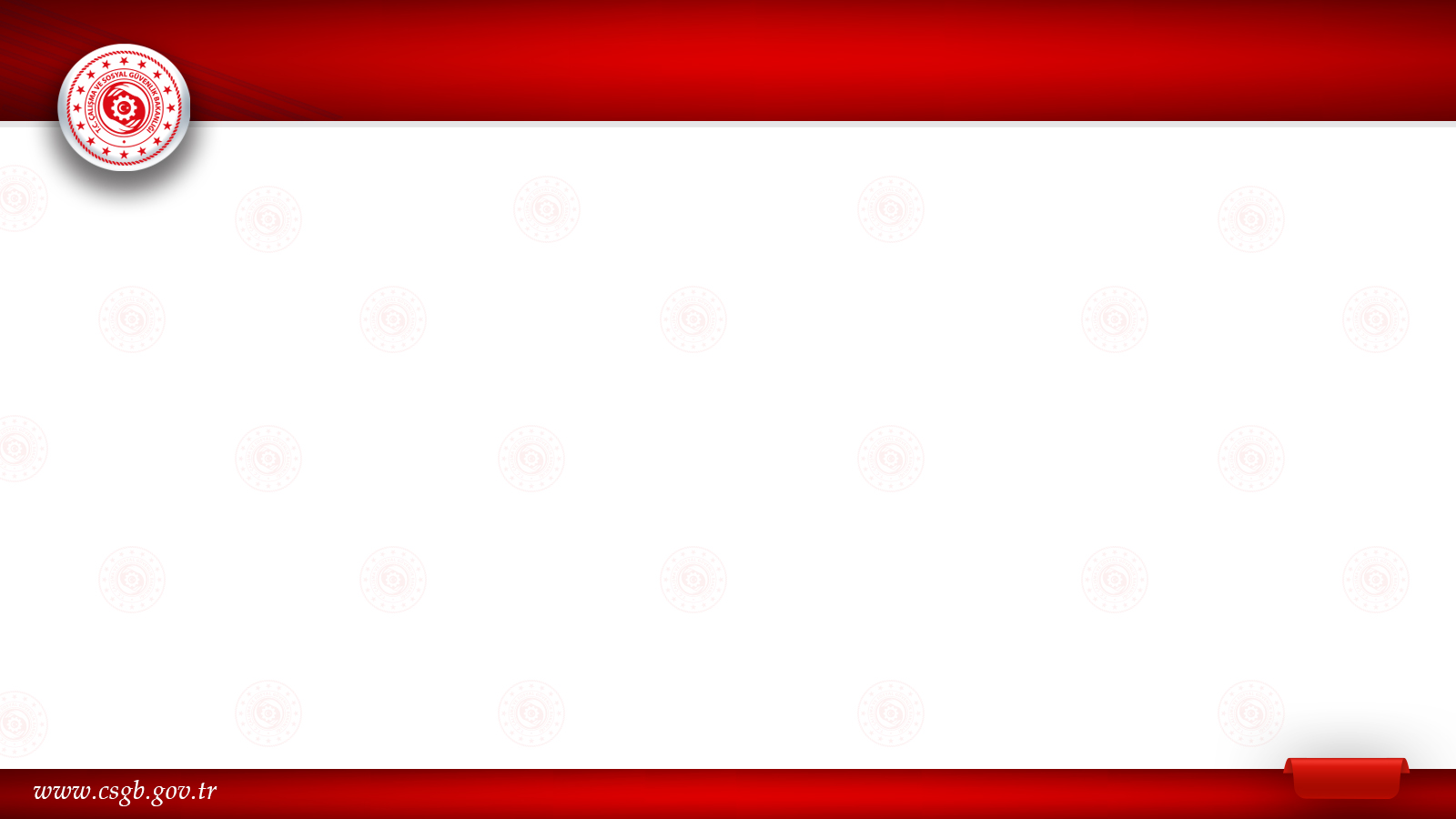 REHBERLİK VE TEFTİŞ BAŞKANLIĞI
TEŞEKKÜRLER
Erkan AKDEMİR
İş Başmüfettişi
38
37/37